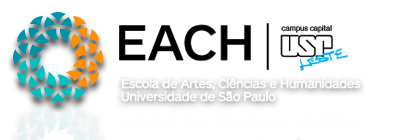 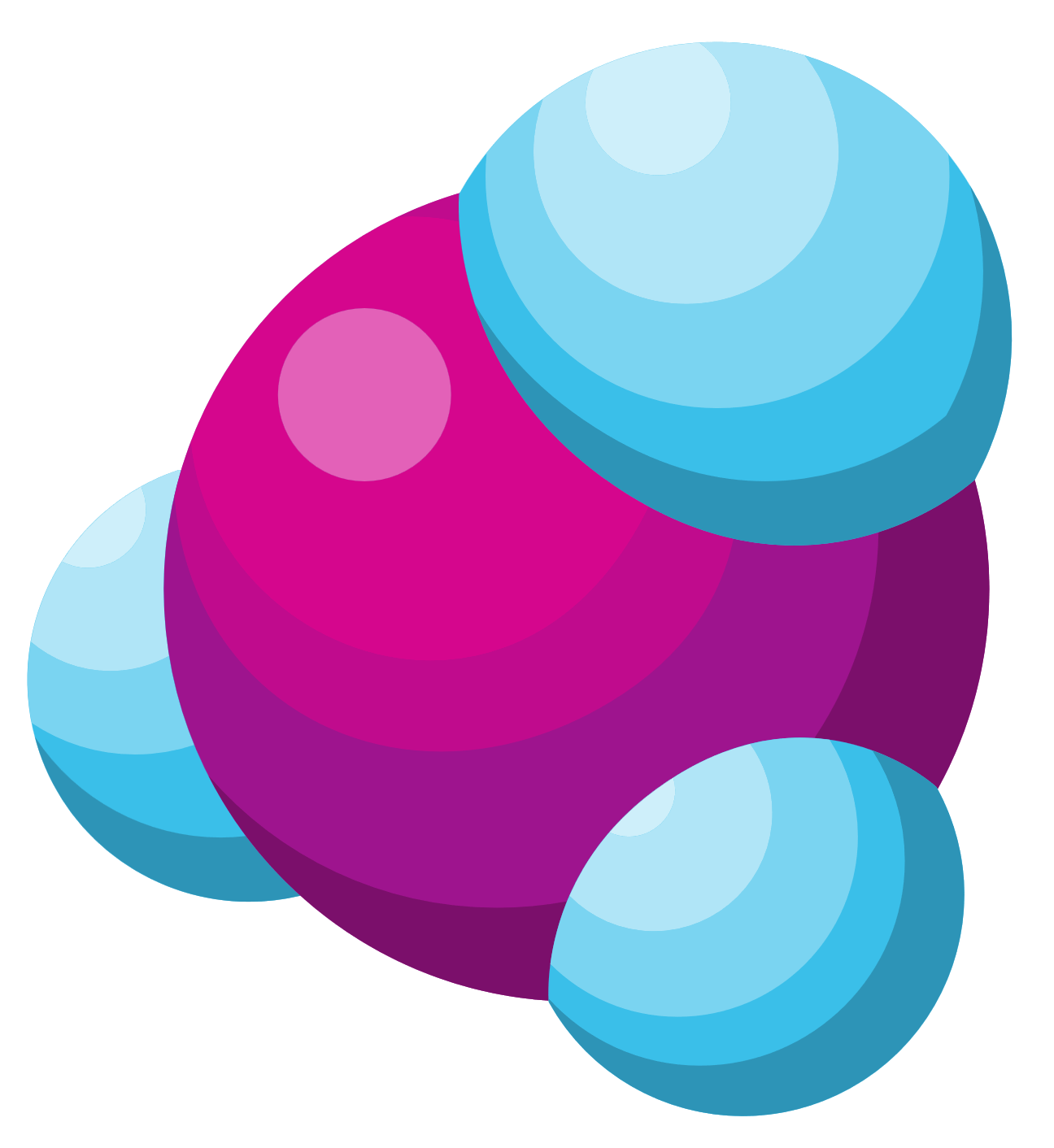 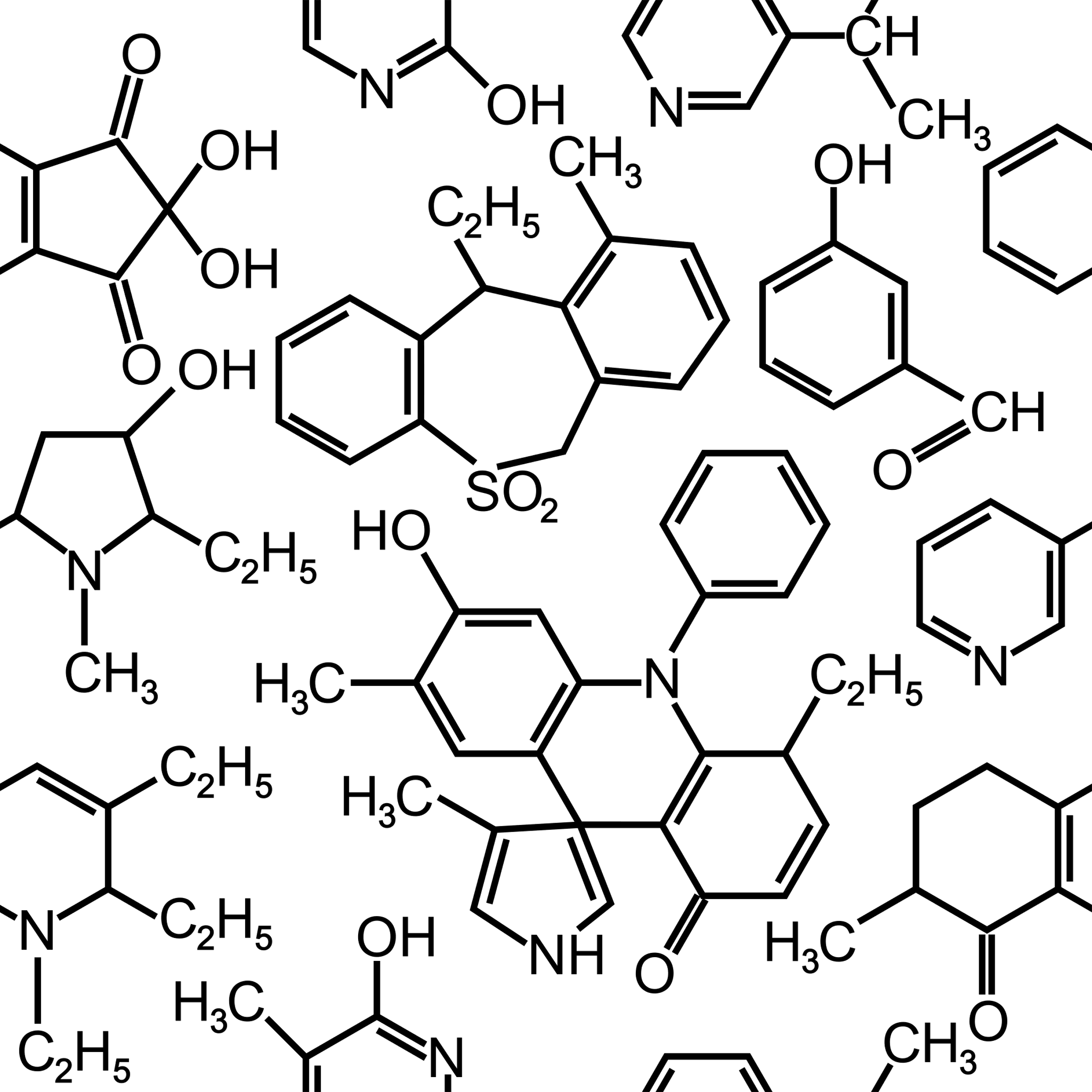 ANÁLISE CONFORMACIONAL
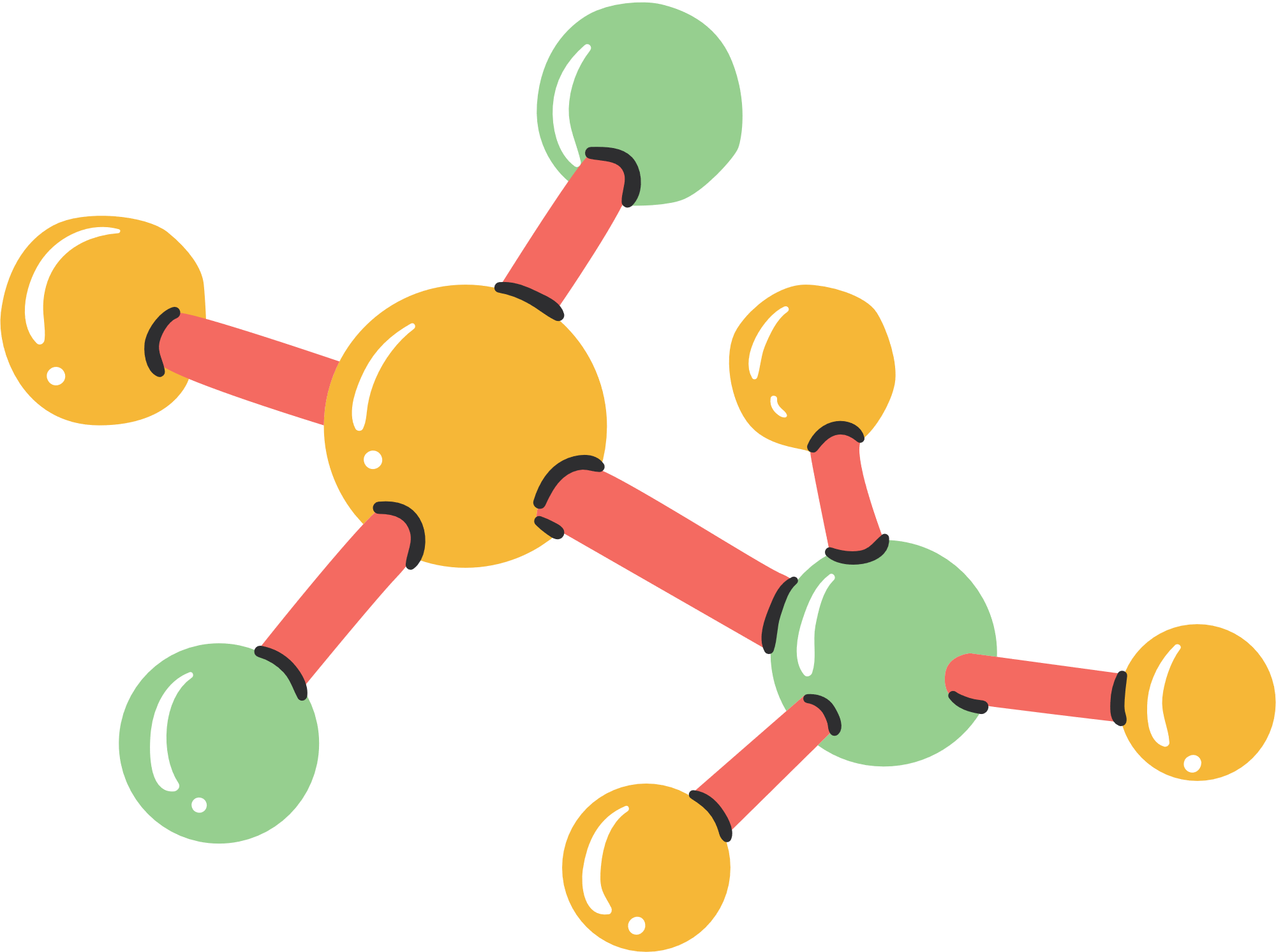 Profa Miriam Sannomiya
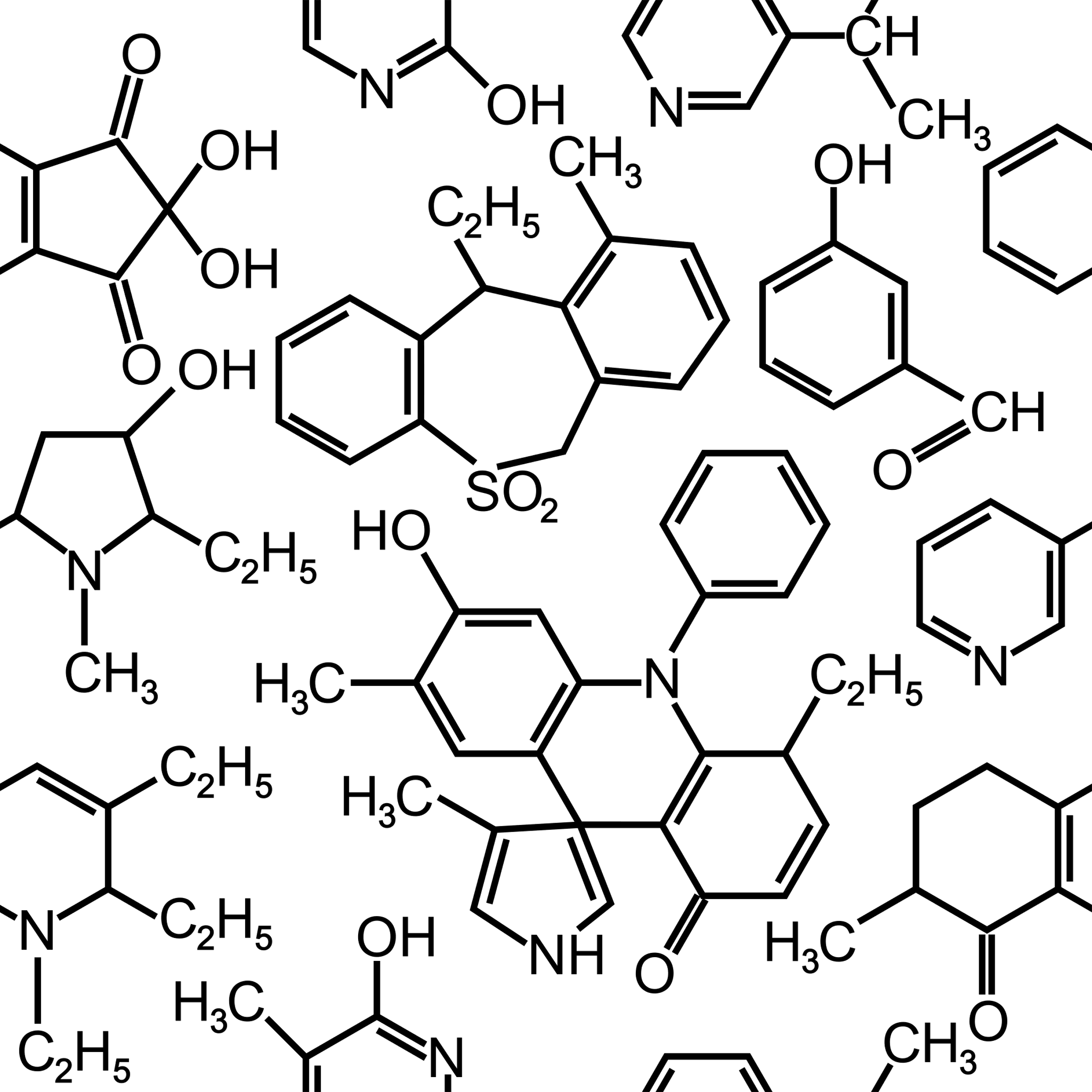 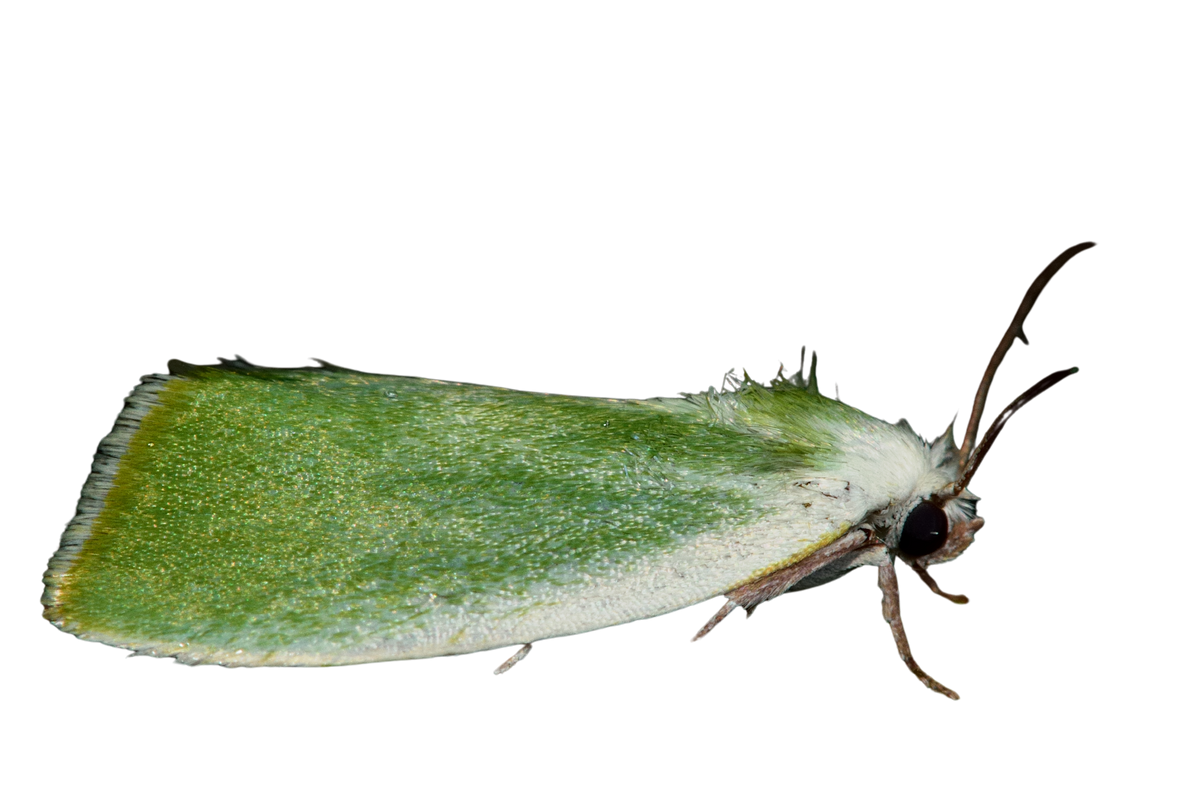 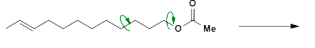 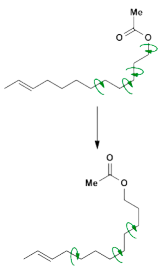 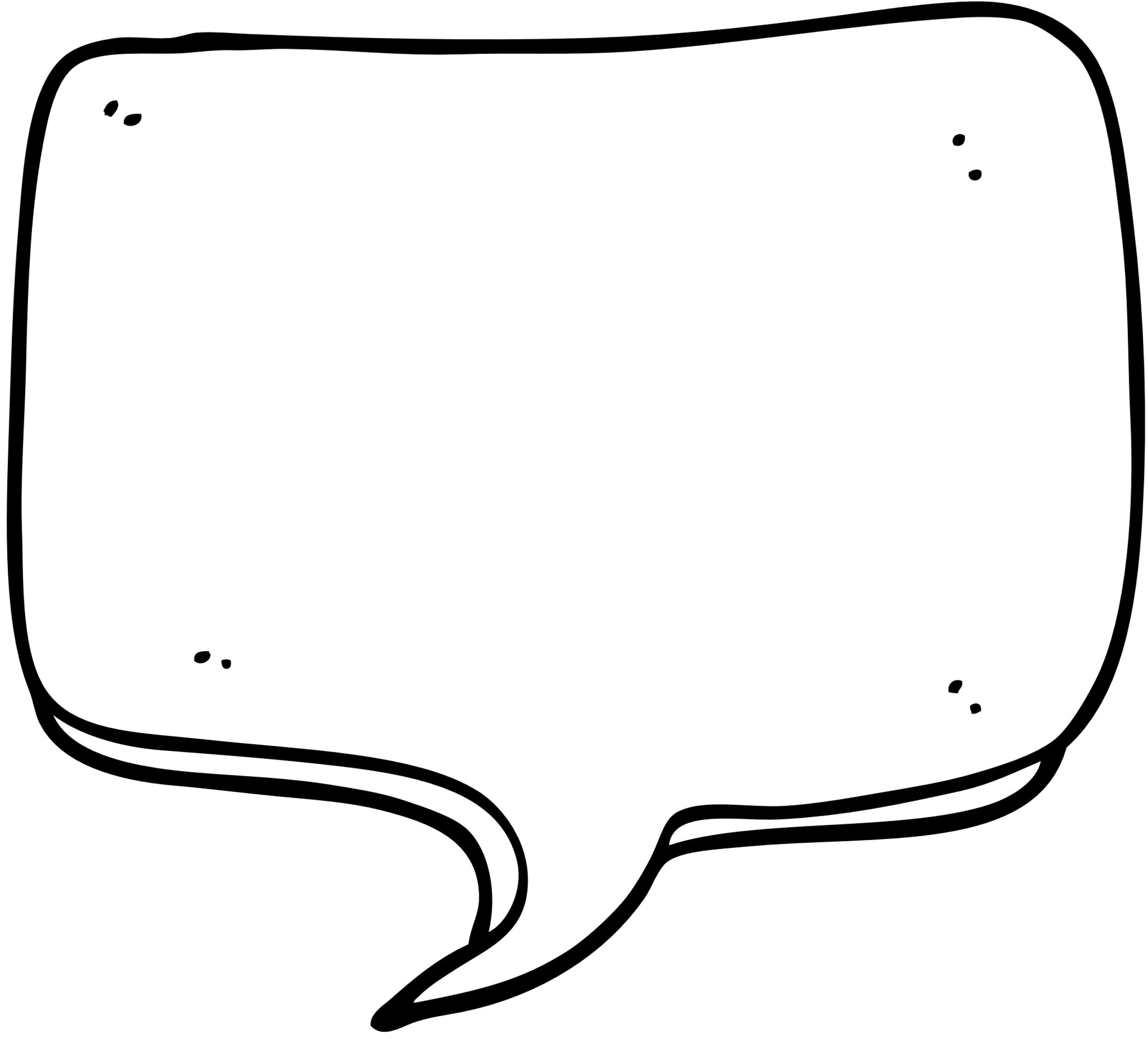 Feromônio da Traça de Ervilha
Mover ligações sigmas nelas mesmas, promoveria um novo composto?
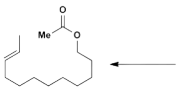 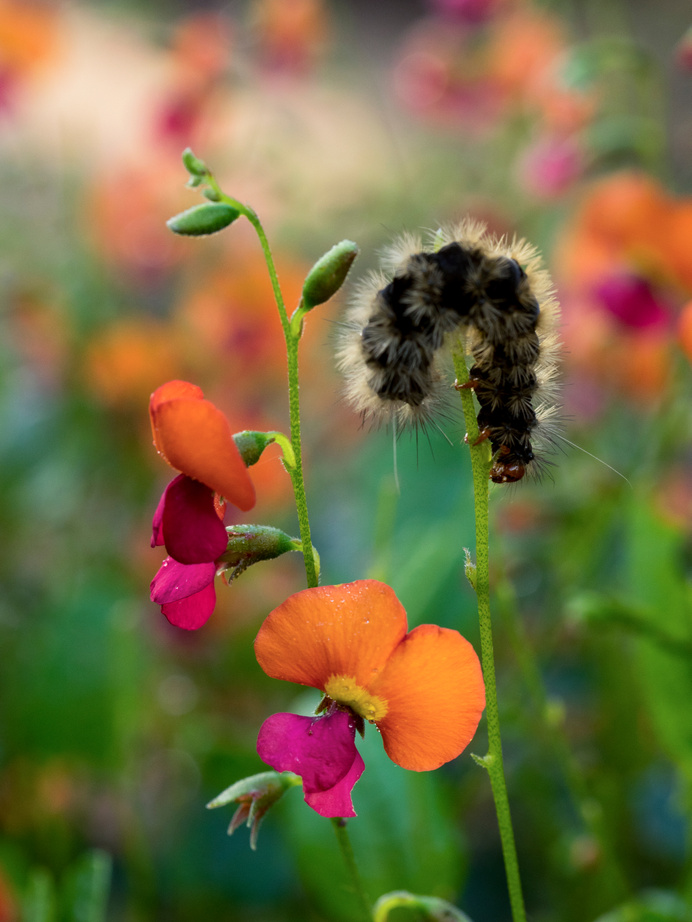 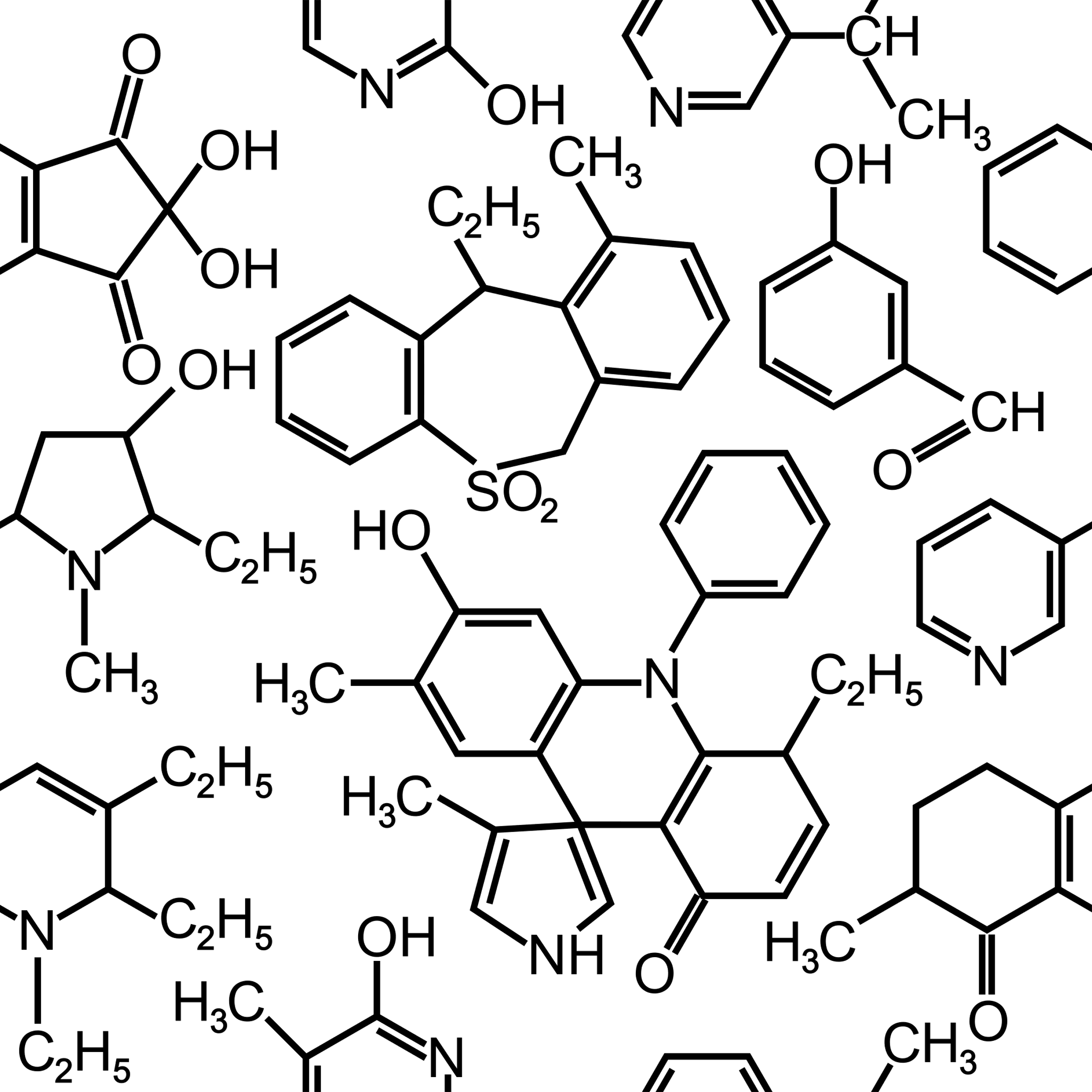 OBJETIVO PRINCIPAL:
Entender como forças intramoleculares tornam alguns arranjos espaciais mais favoráveis energeticamente do que outros.

LEMBRAR SEMPRE:
Moléculas orgânicas são tridimensionais.
Em solução e a temperatura ambiente, todas as ligações de um molécula estão em CONSTANTE ROTAÇÃO. A chance que duas moléculas tenham a mesma forma em um dado momento é muito pequena.
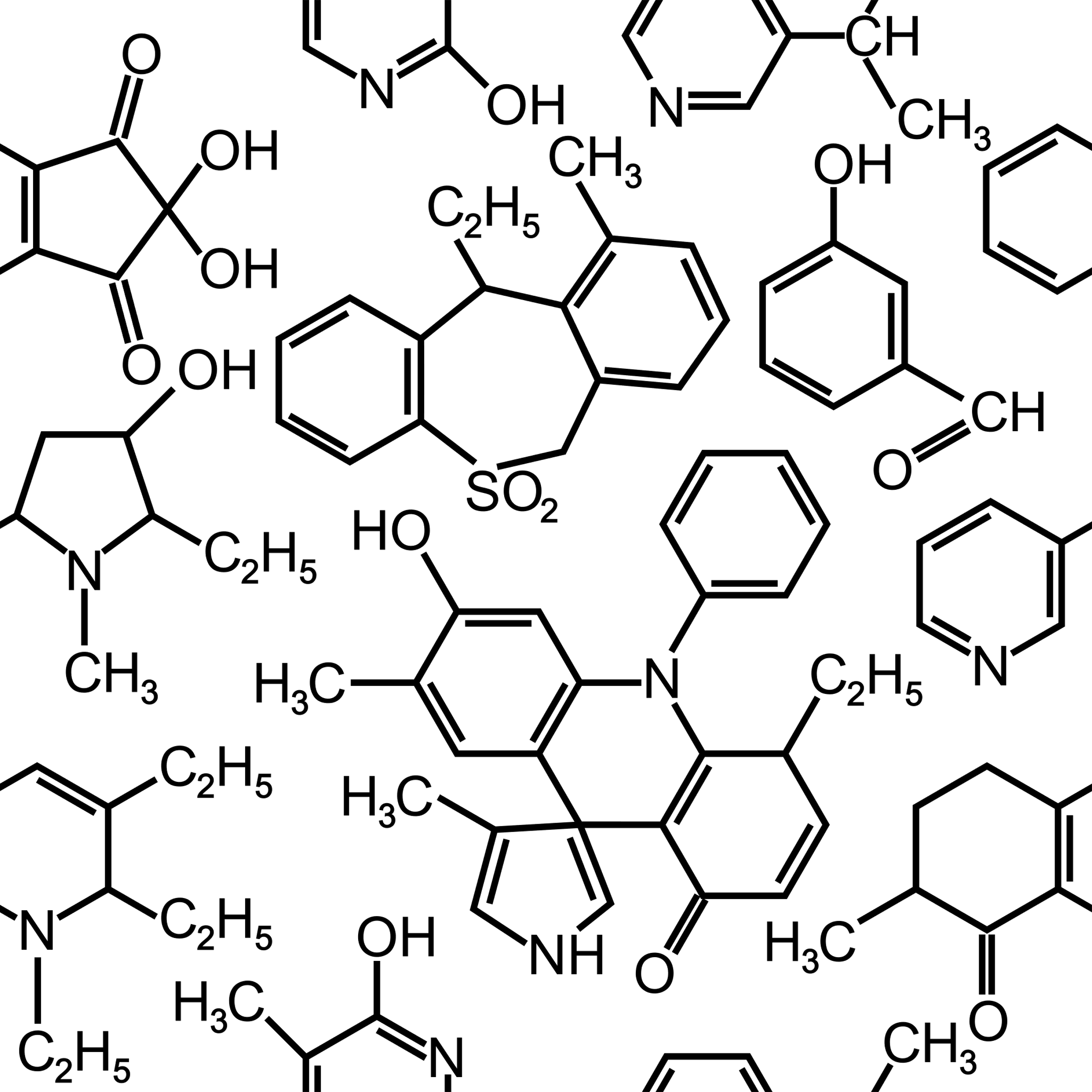 LIGAÇÕES SIGMA E ROTAÇÃO DE LIGAÇÃO
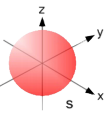 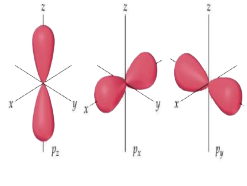 1. Grupos ligados por apenas uma ligação
sigma podem sofrer rotações em torno
daquela ligação.
2. Qualquer arranjo tridimensional de átomos que resulta da
rotação em torno de uma ligação simples é chamado de
conformação.
3. Uma análise da variação de energia que a molécula sofre
com grupos girando sobre uma ligação simples é chamada de
análise conformacional.
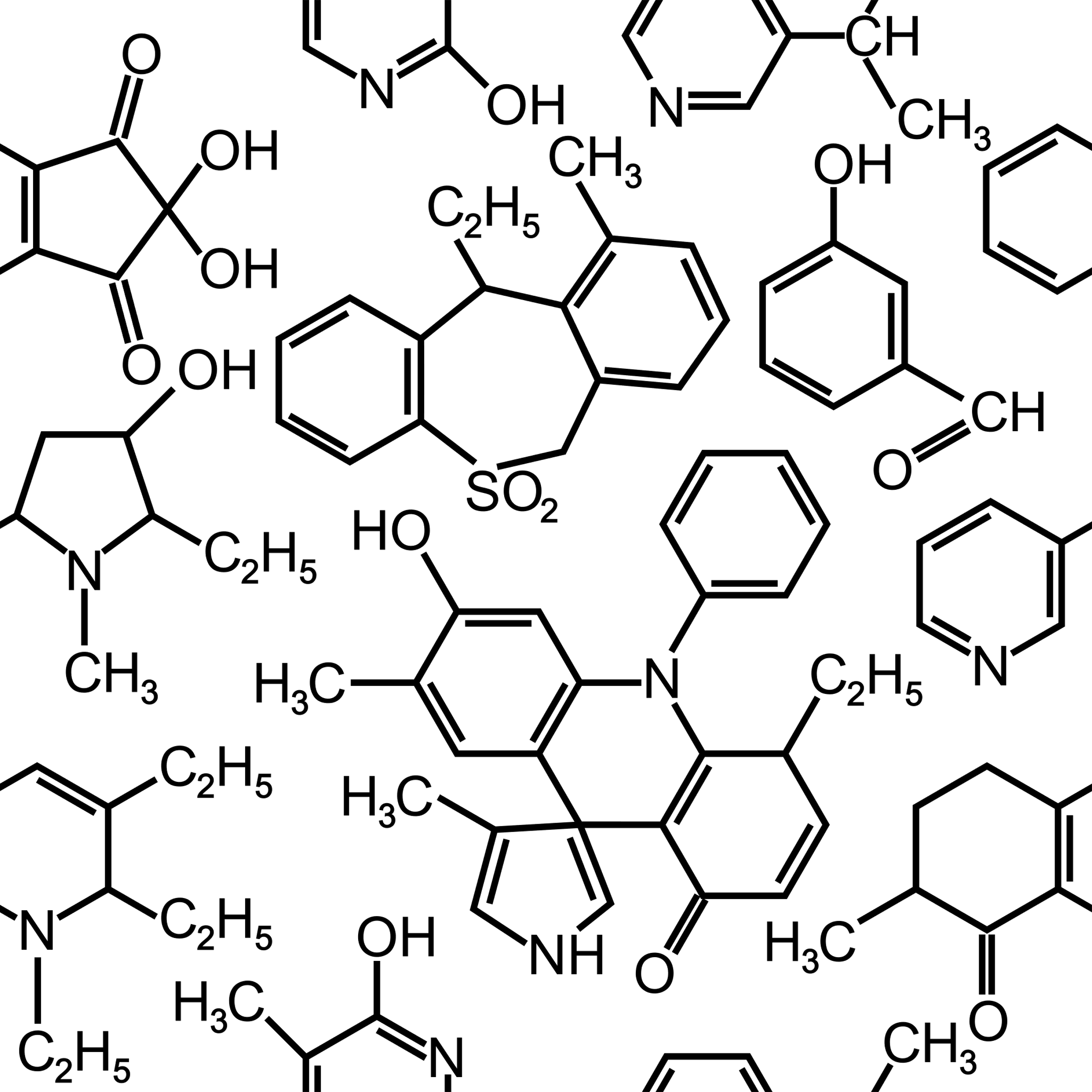 CONFORMAÇÕES:
Estruturas que podem ser interconvertidas por uma simples rotação de uma ligação simples.








CONFIGURAÇÕES
Estruturas que podem ser interconvertidas somente quebrando uma ou mais ligações covalentes são estereoisômeros. 

Estereoisômeros têm configurações diferentes.
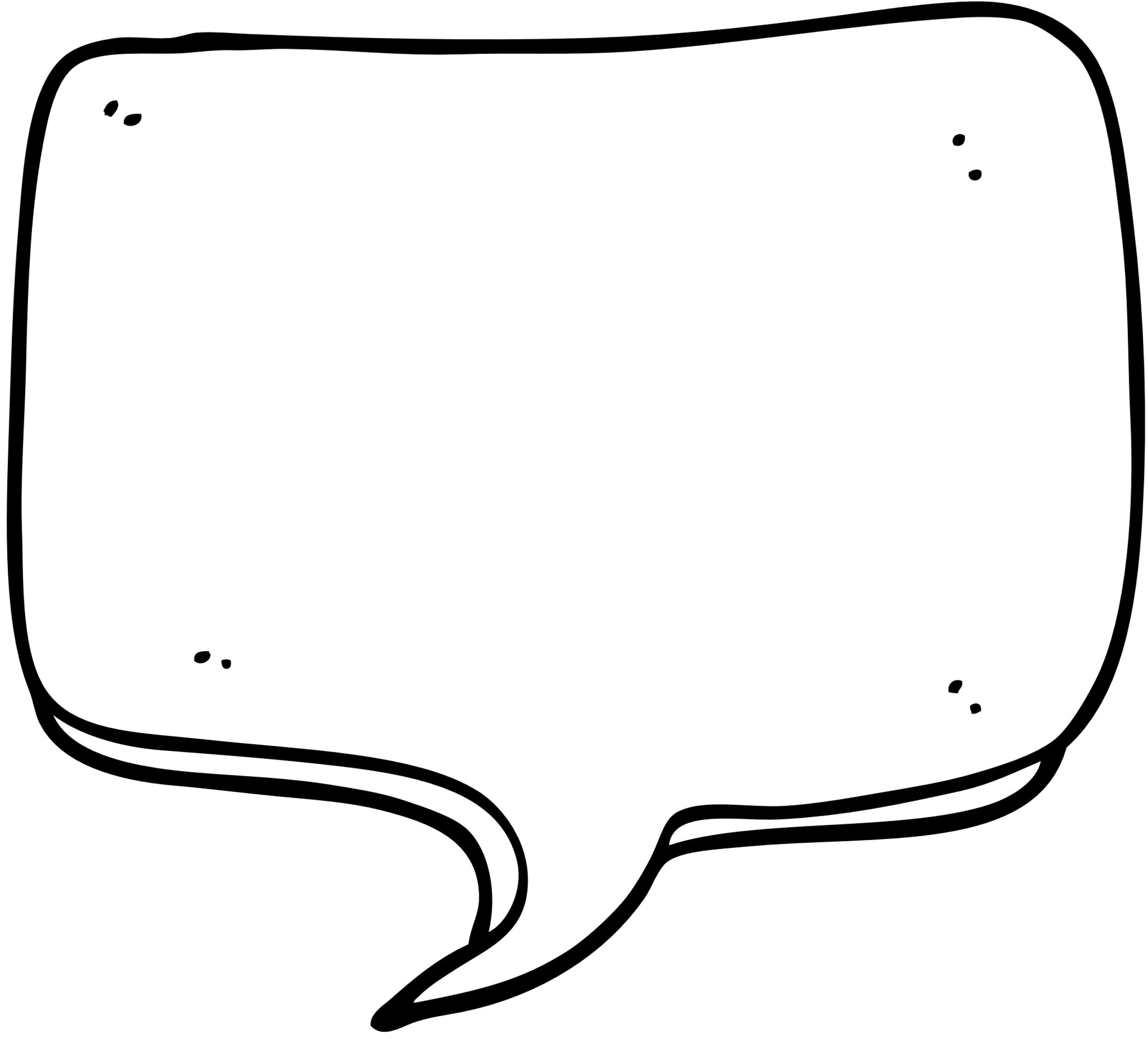 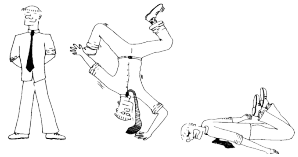 Conformações	vs Configurações
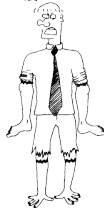 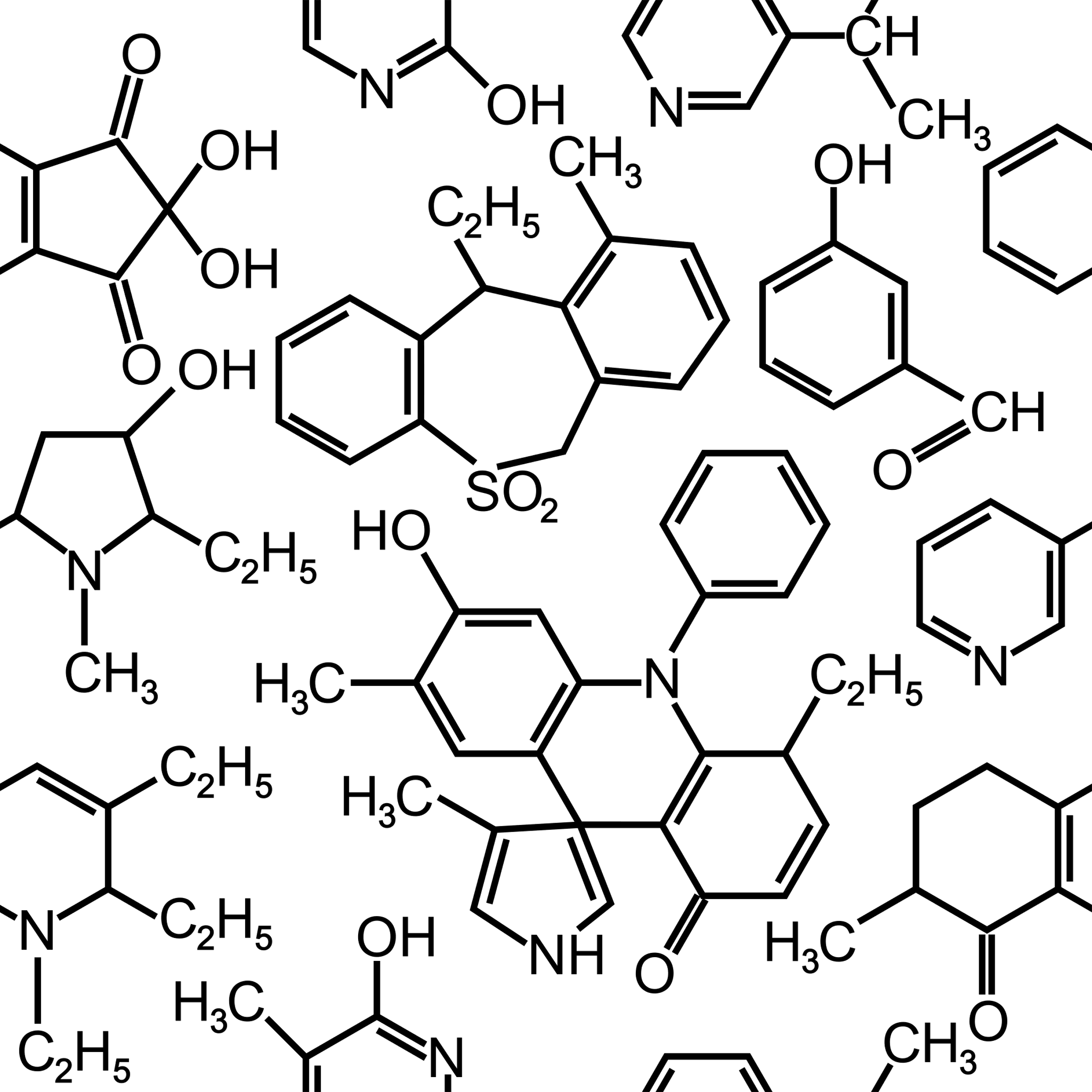 BARREIRAS DE ROTAÇÃO
Barreira energética acima de 100 kJ/mol (24 kcal/mol) faz com que a interconversão de duas conformações seja lenta o bastante para que os compostos existam como substâncias diferentes.
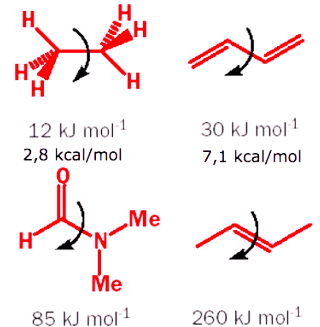 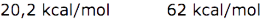 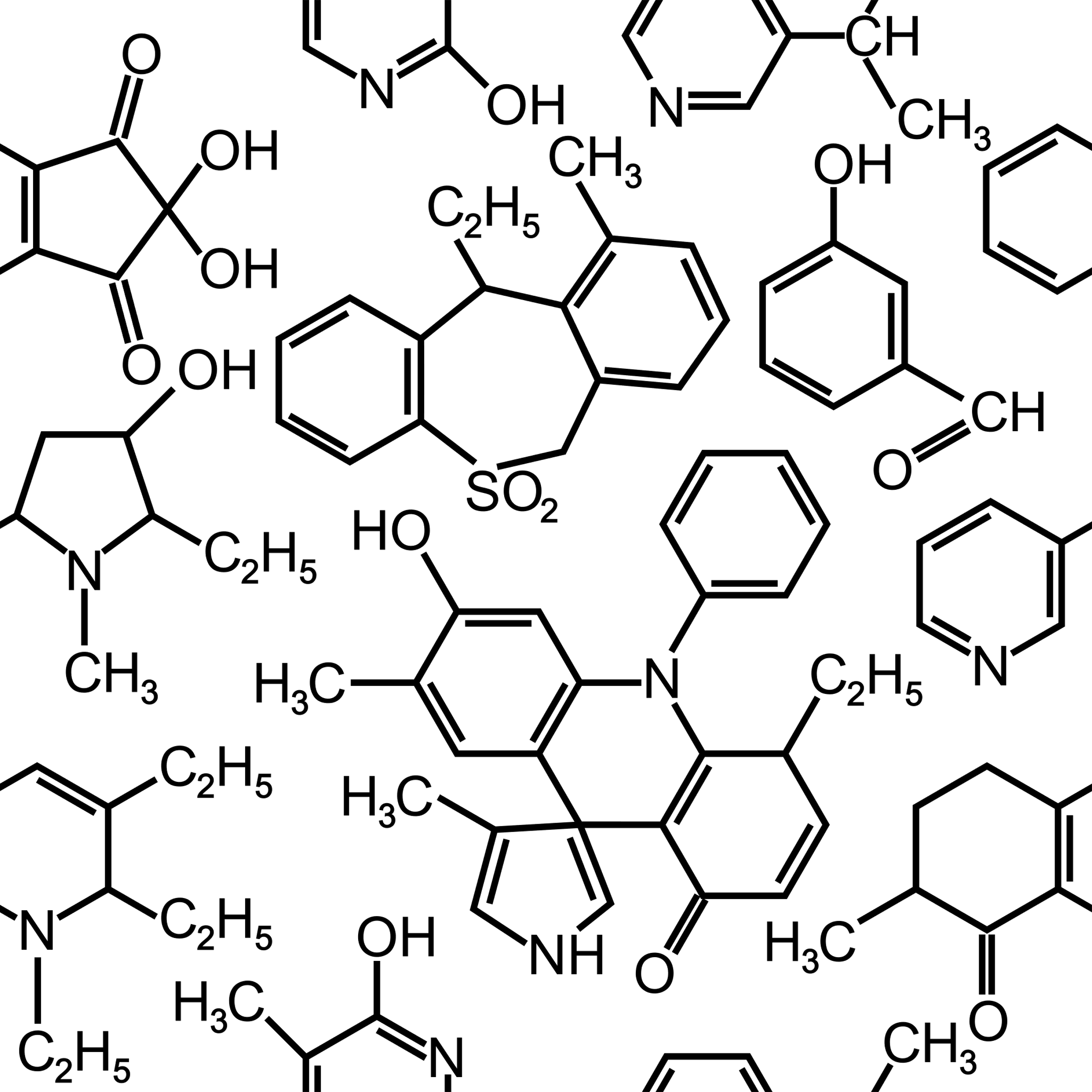 Modos de Representar Moléculas Orgânicas Projeção de Newman
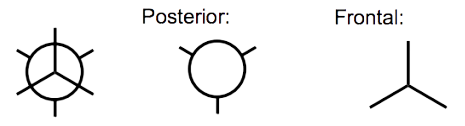 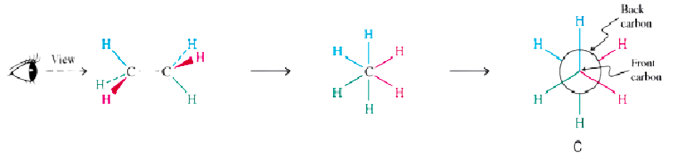 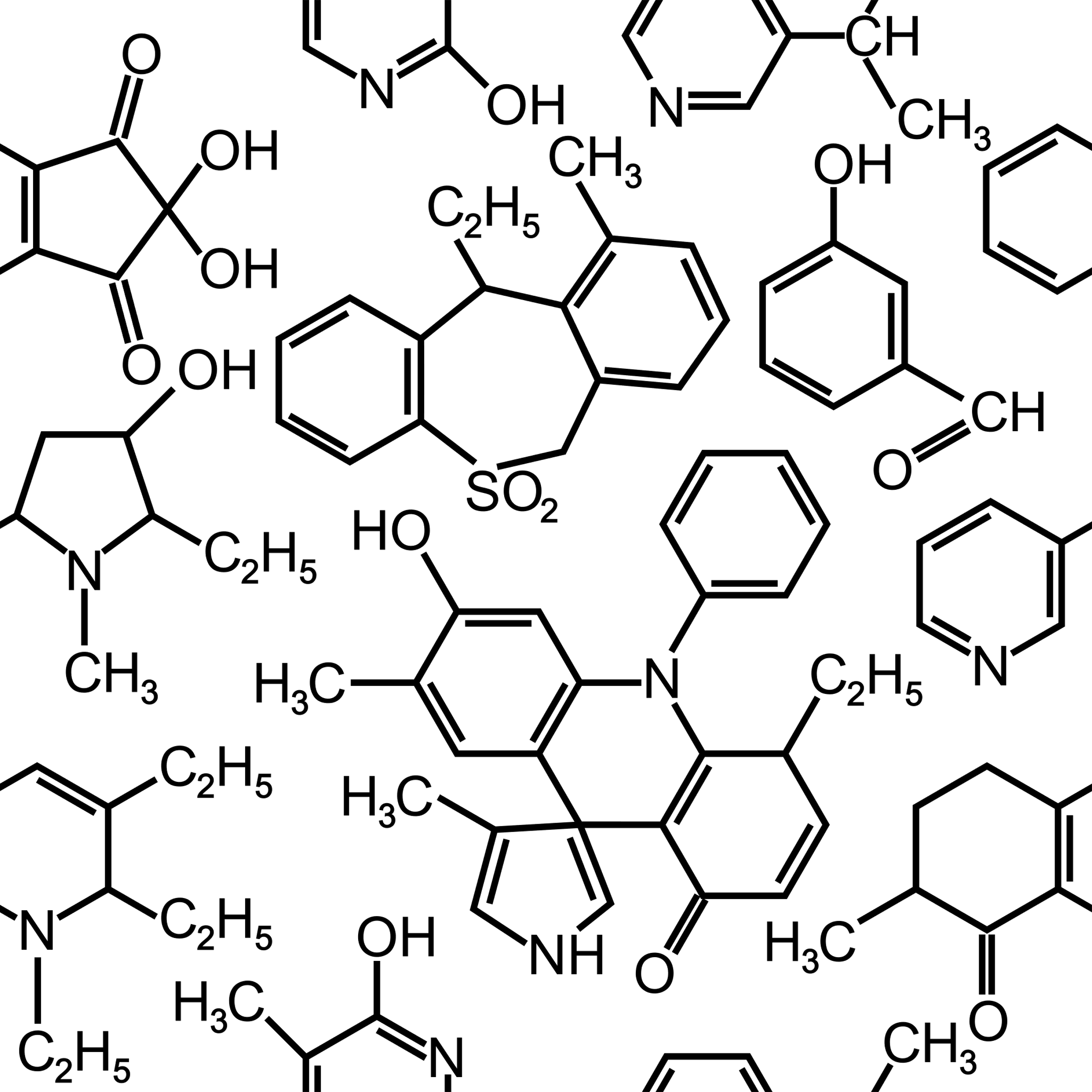 Newman
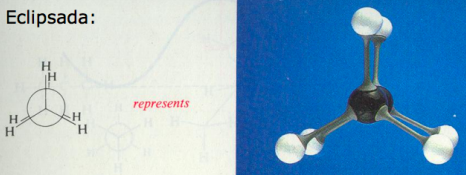 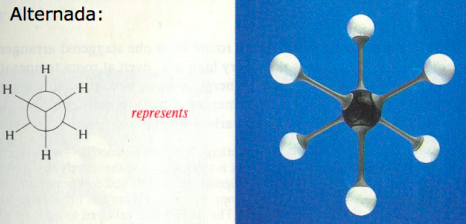 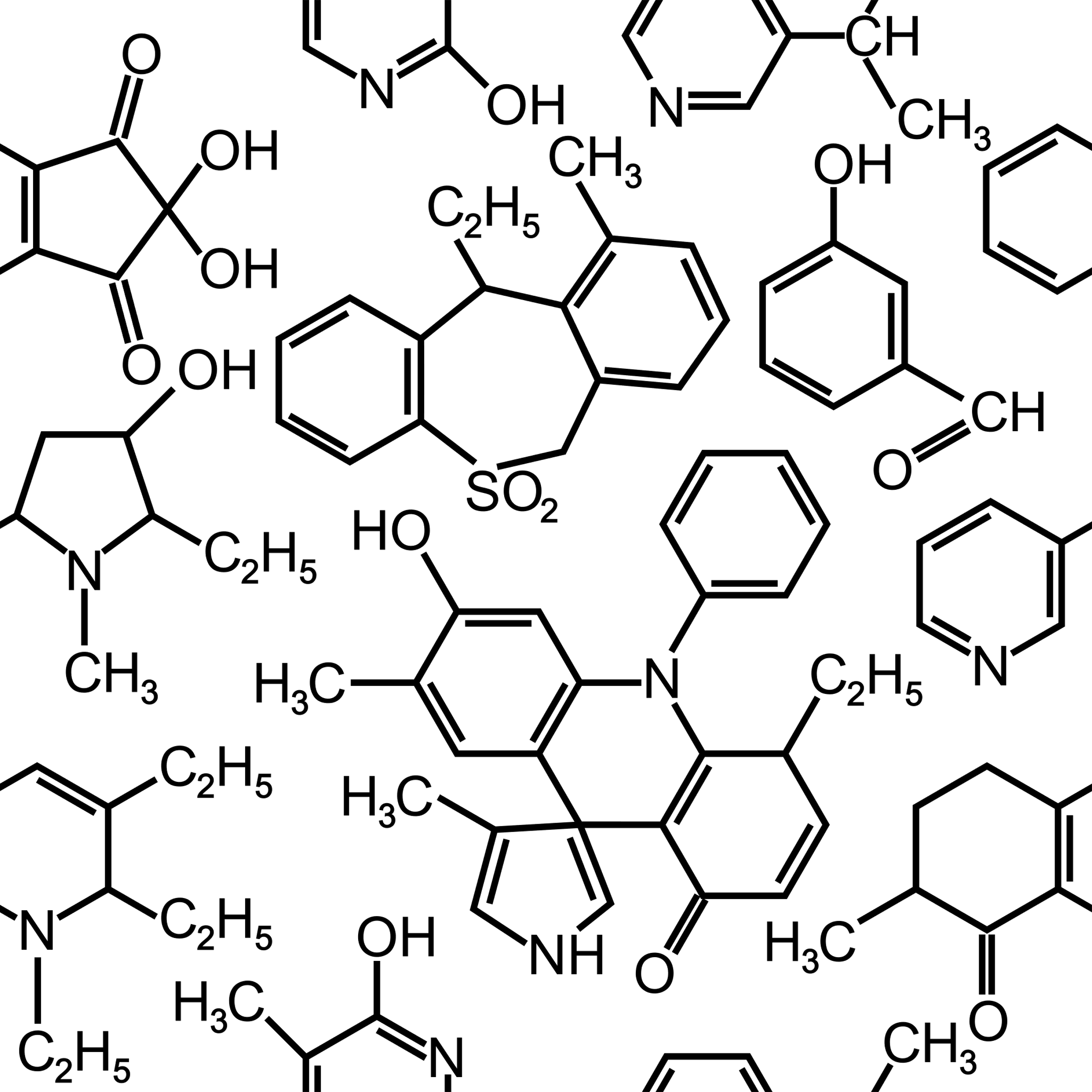 Cavalete
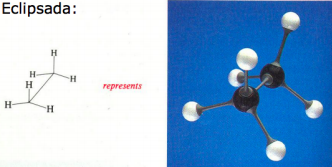 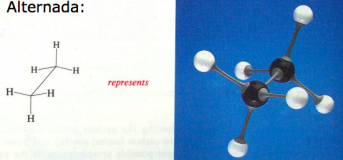 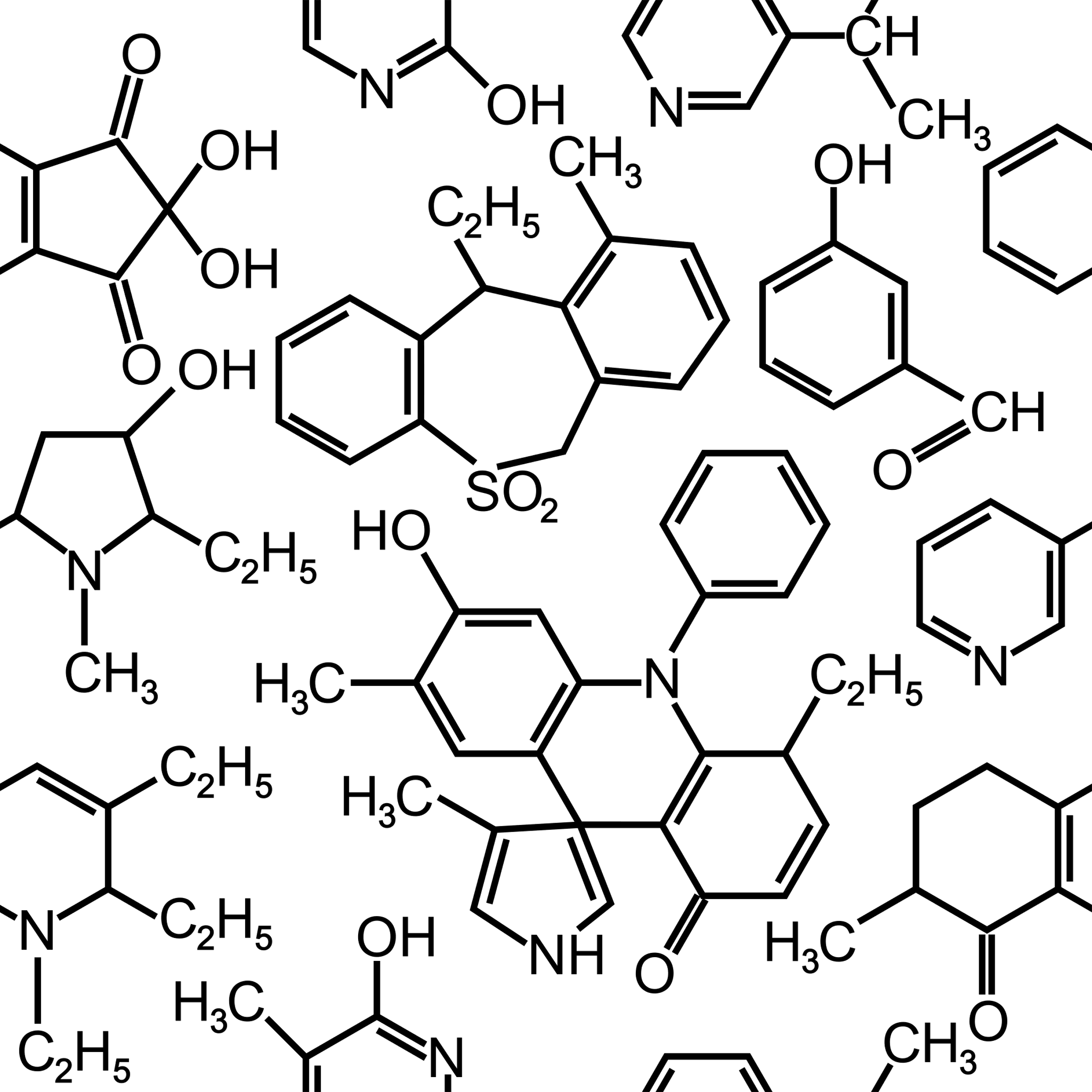 Projeção de Cavalete
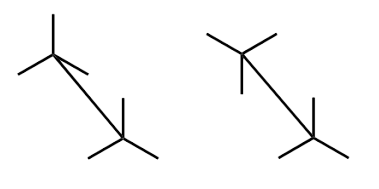 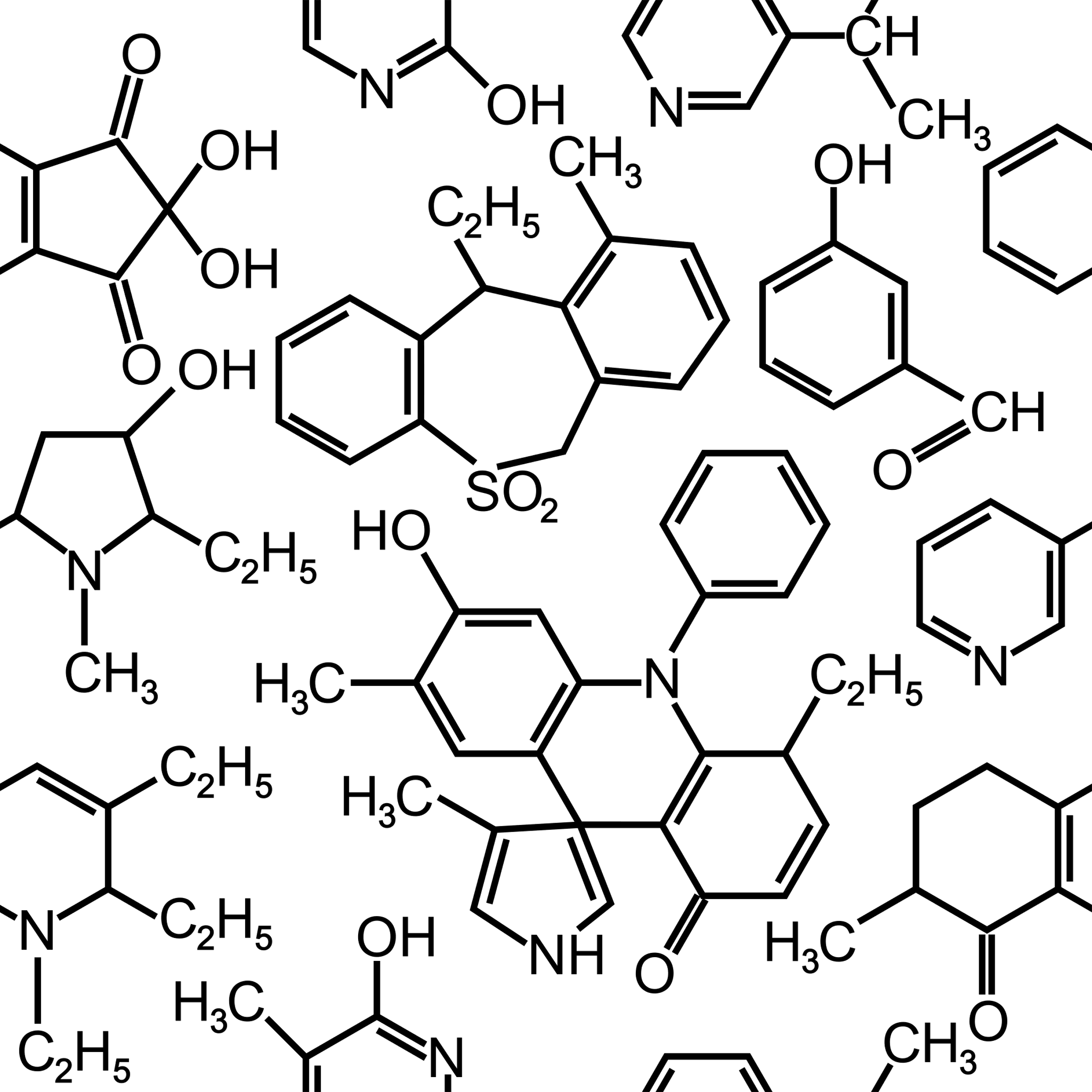 Eclipsados, Gauche e Anti
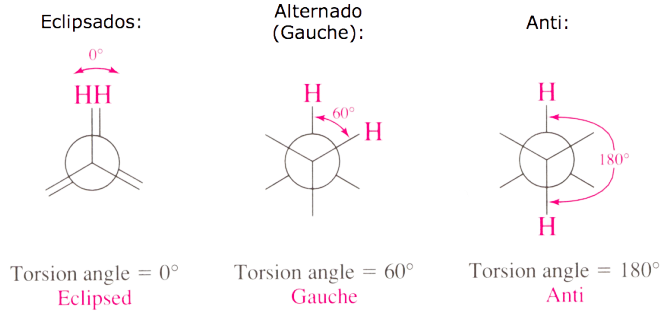 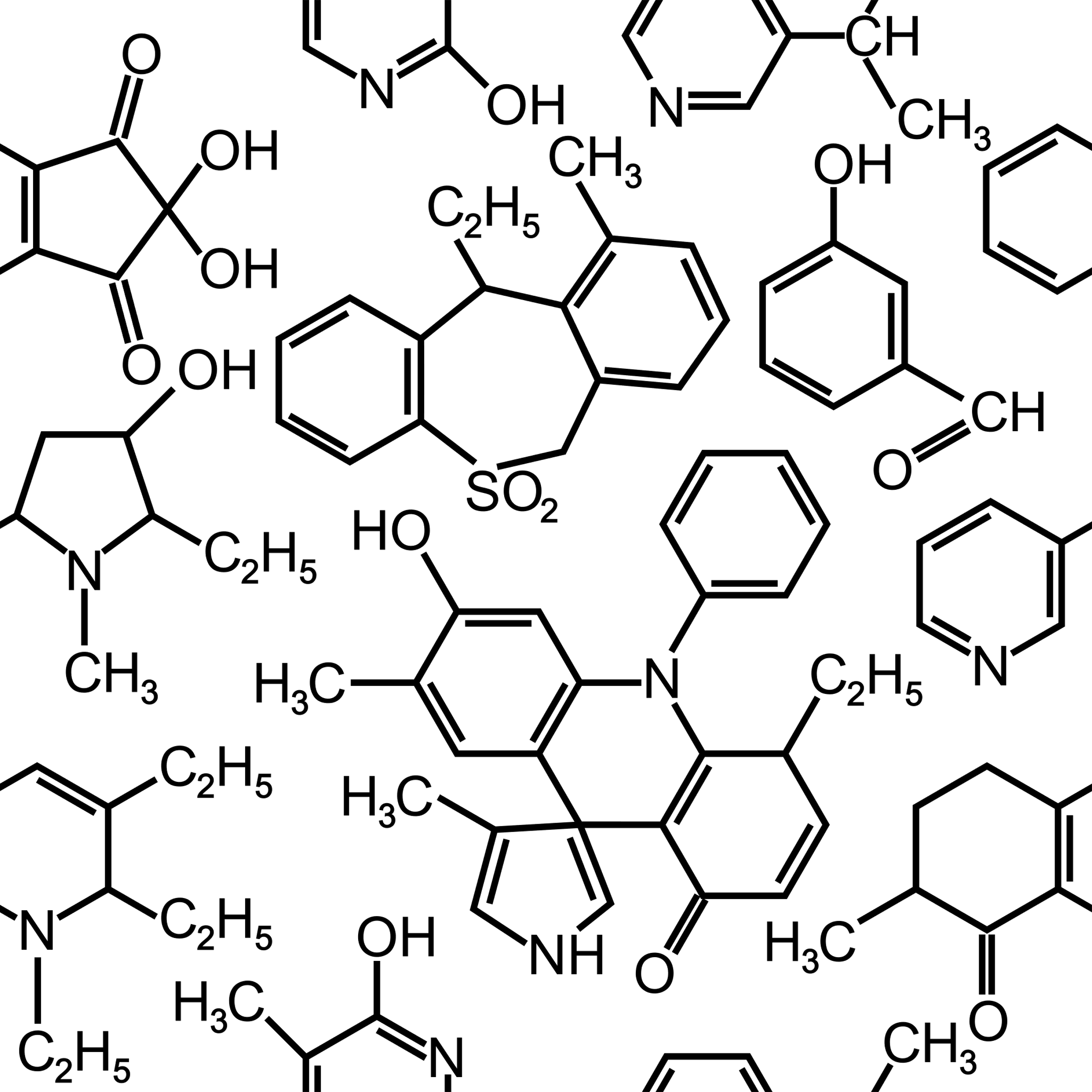 Análise Conformacional do Etano
Diferença de energia entre as duas conformações do etano: 3 Kcal/mol (12 KJ/mol). Esta diferença de energia é chamada de energia torsional.
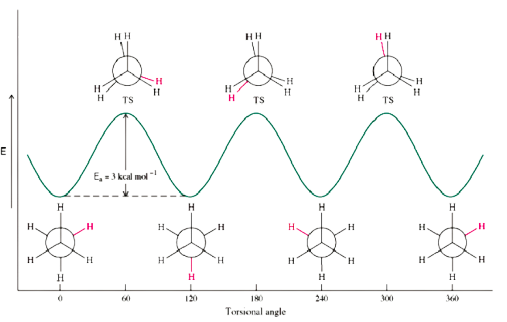 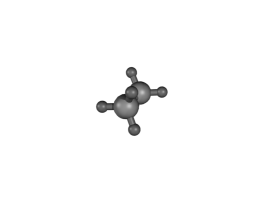 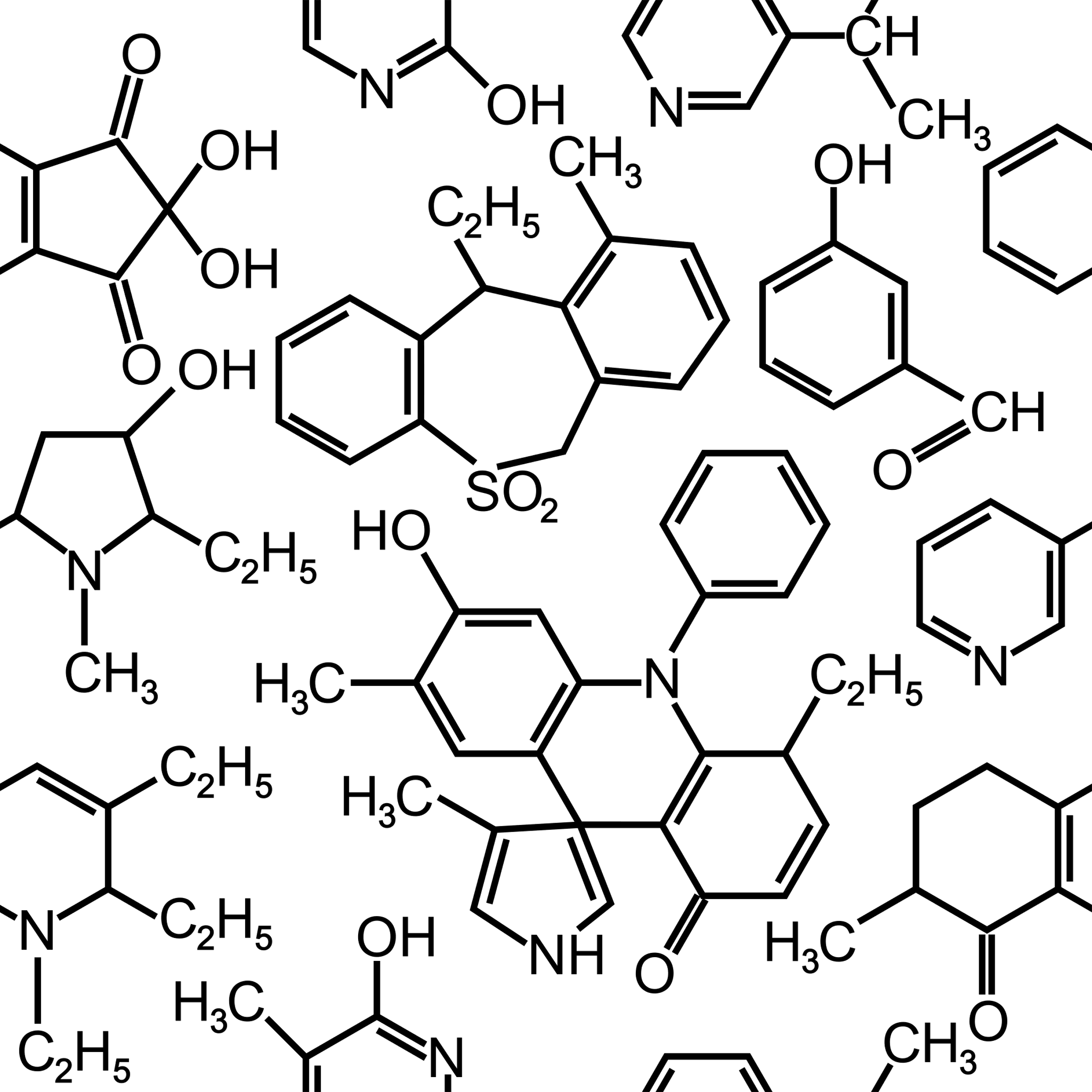 REPULSÃO entre os orbitais preenchidos
Menor estabilidade da conformação eclipsada quando comparada com a alternada
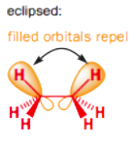 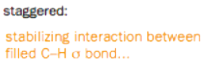 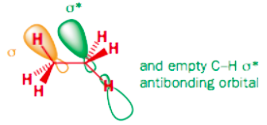 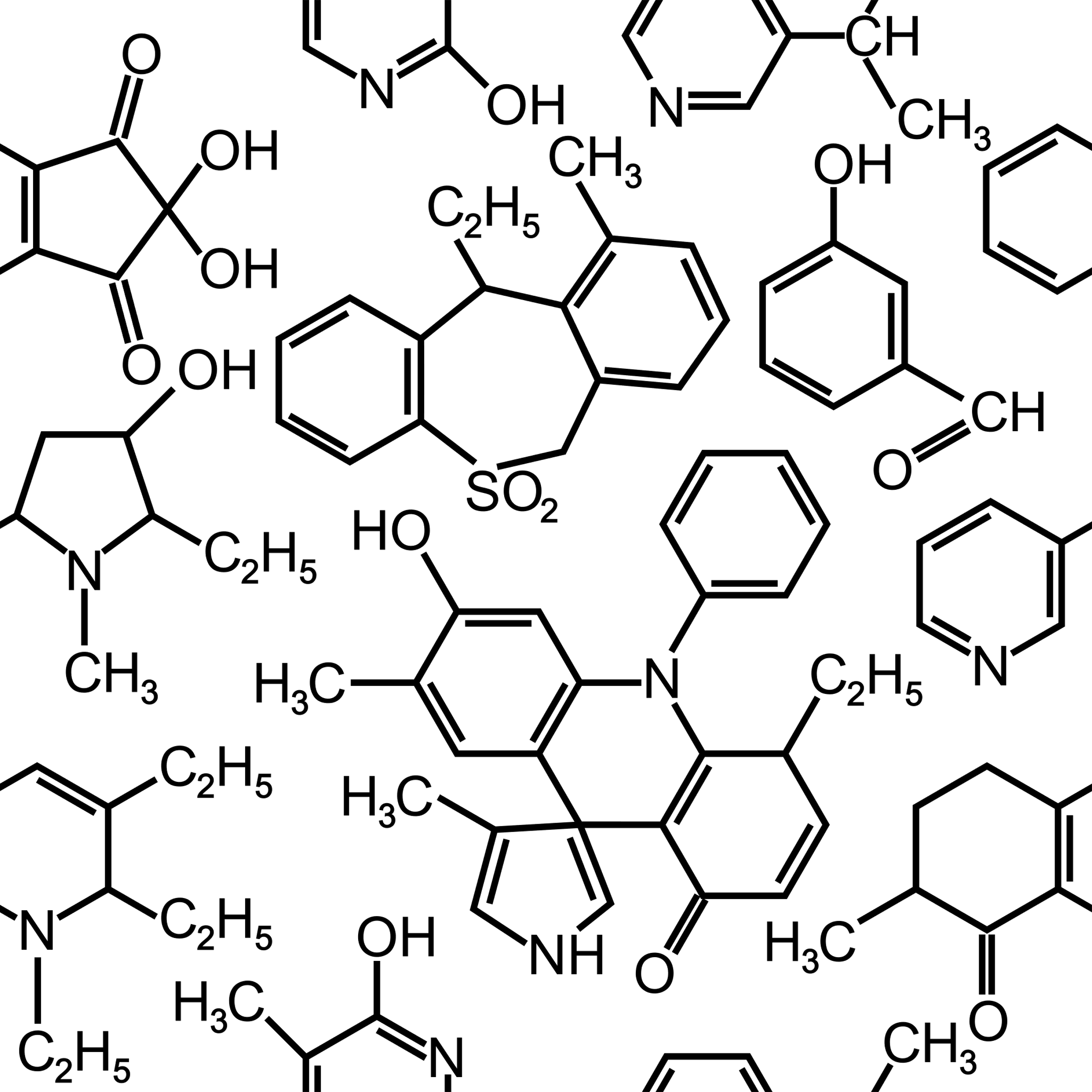 Fazer a análise conformacional do propano
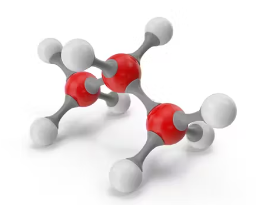 Conformação em torno de C1-C2
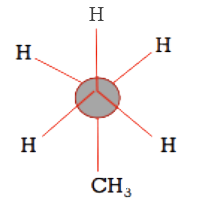 Lig C1-C2
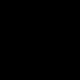 Lig C2-C3
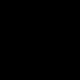 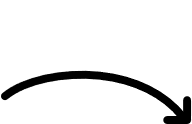 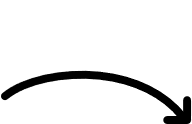 CH3-CH₂-CH₃
¹        ²         ³
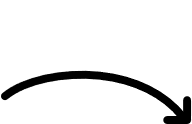 Propano
Lig C3-C4
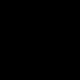 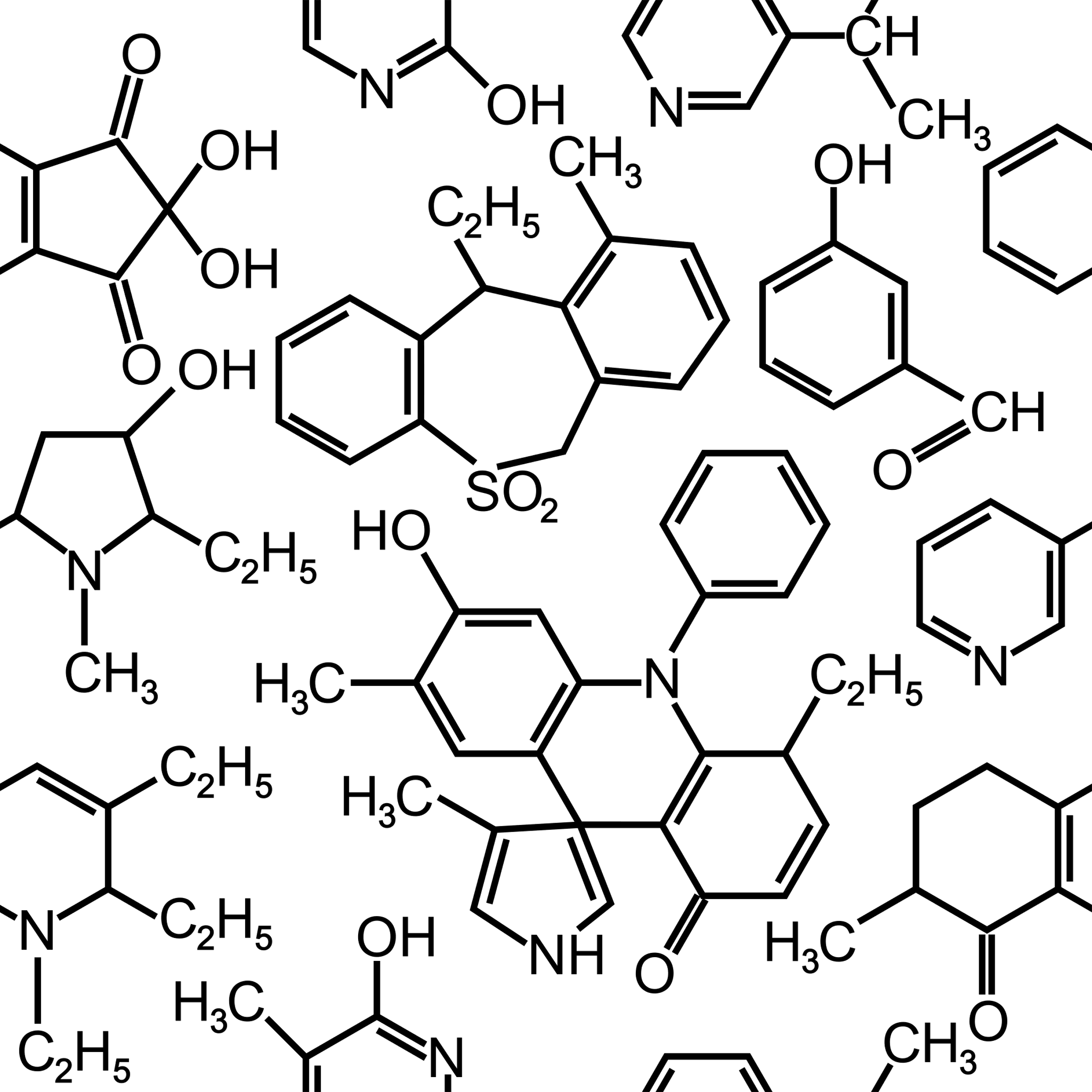 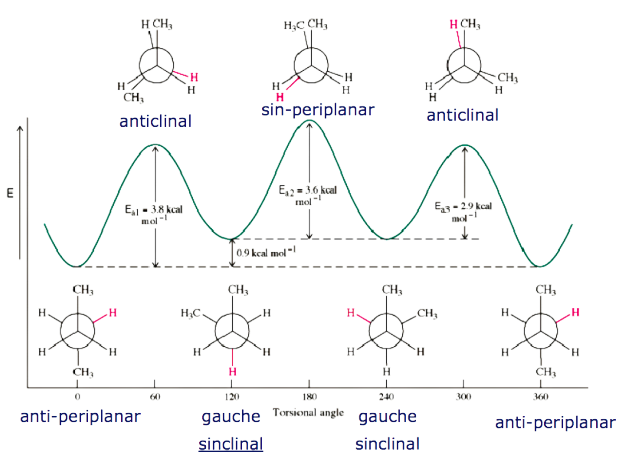 Conformação em torno de C2-C3
Ciclos hexanos
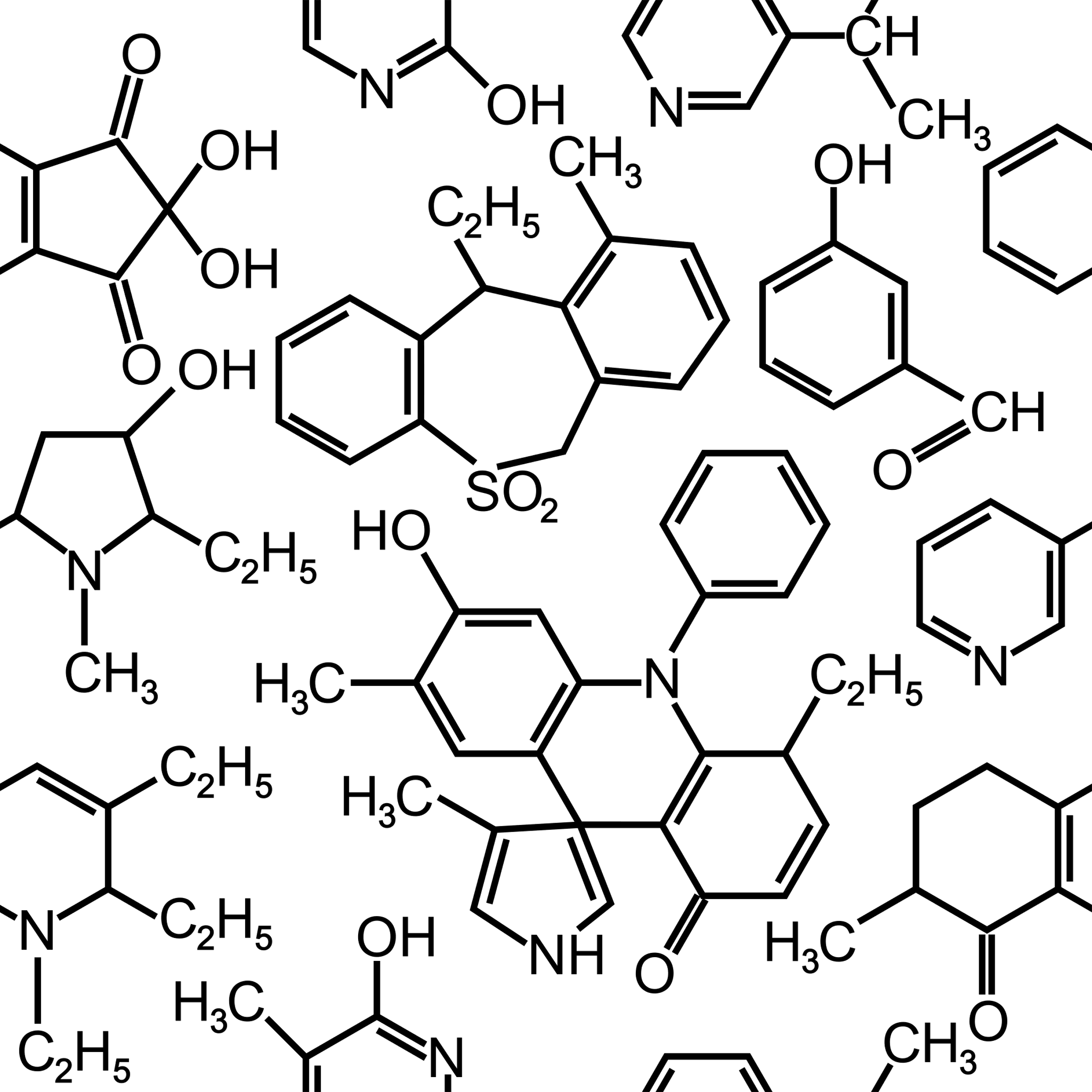 Posições: Axial e Equatorial
No ciclo-hexano observamos dois tipos de hidrogênio:
a) 6 ligações C-H axiais
b) 6 ligações C-H equatoriais
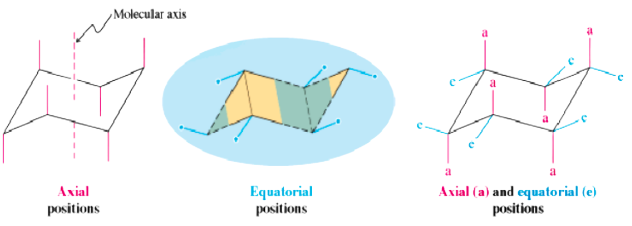 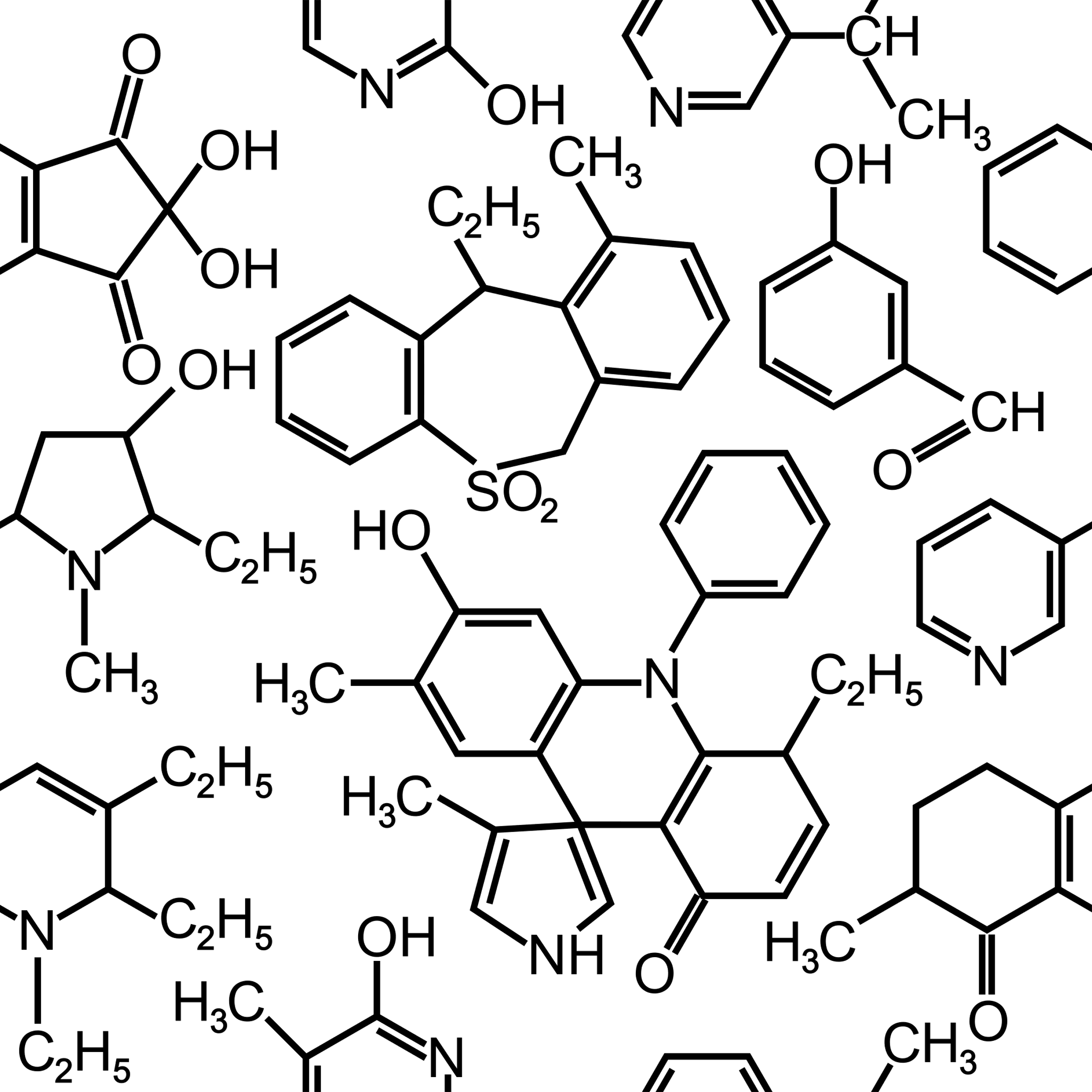 Como Desenhar um Ciclo-hexano
3) Ligações em vermelho em paralelo:
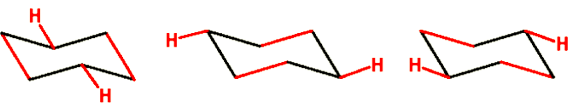 4) Notar o W e o M
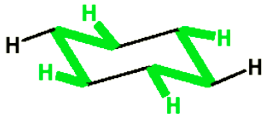 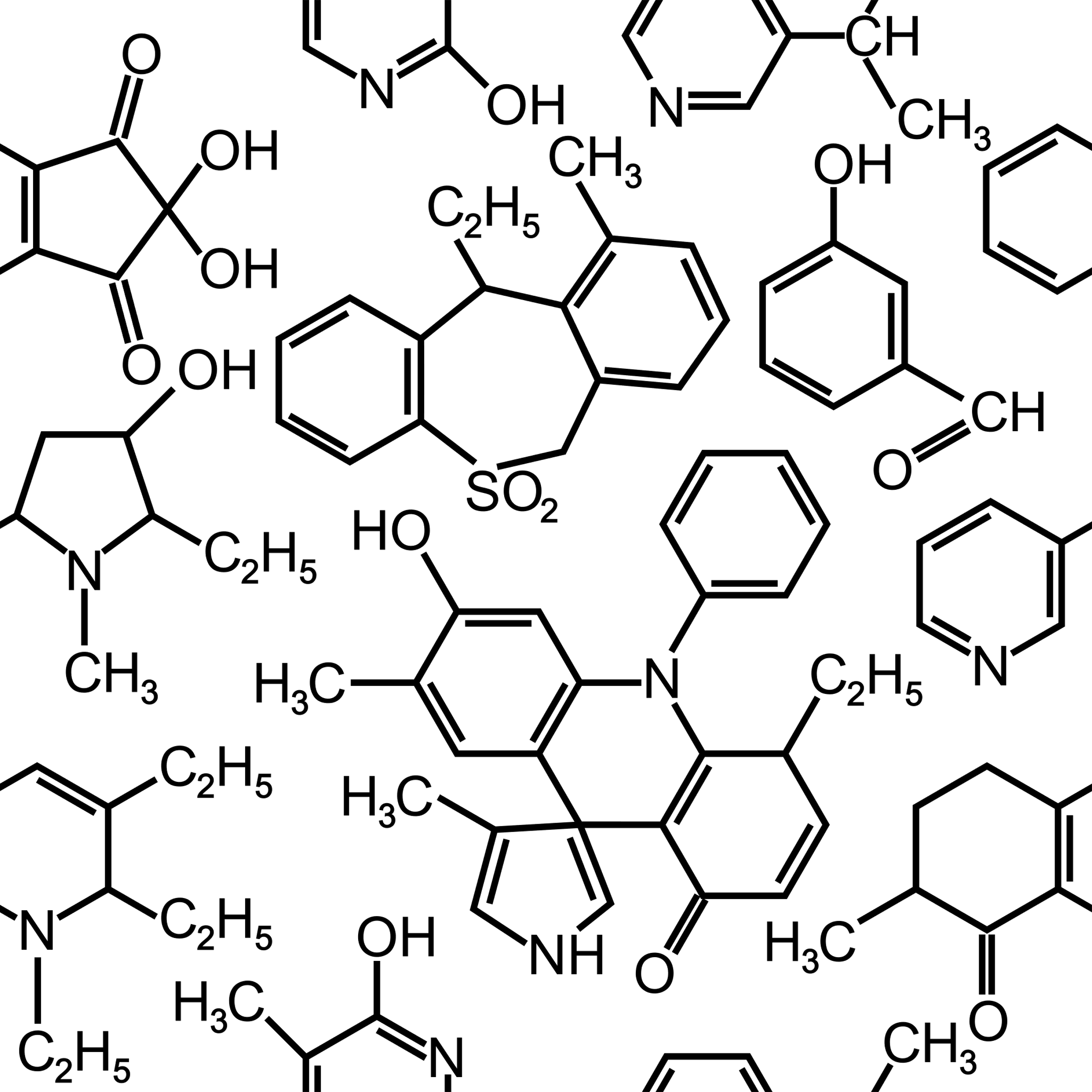 Como Desenhar um Ciclo-hexano
não são horizontais!
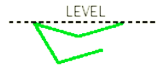 1)
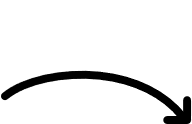 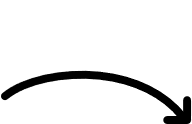 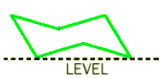 2)
paralelos
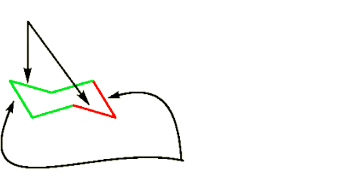 3)
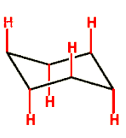 paralelos
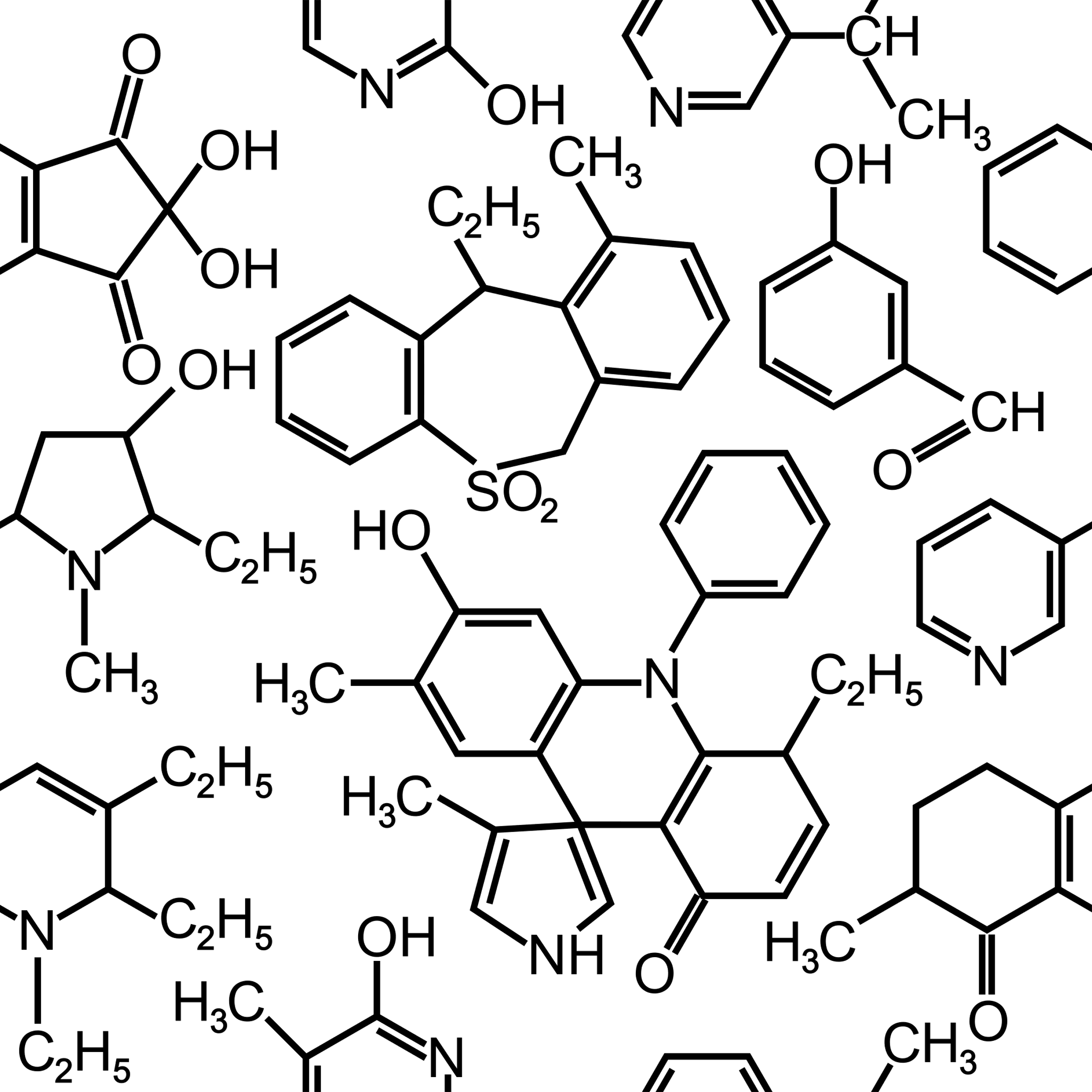 ANÁLISE CONFORMACIONAL DO CICLO HEXANO
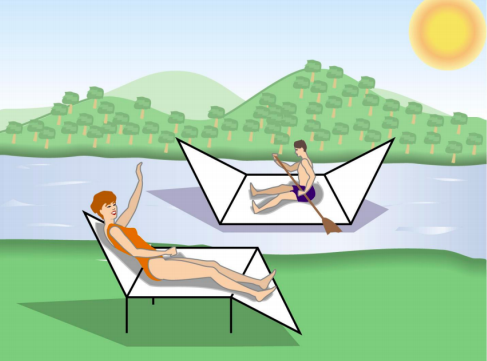 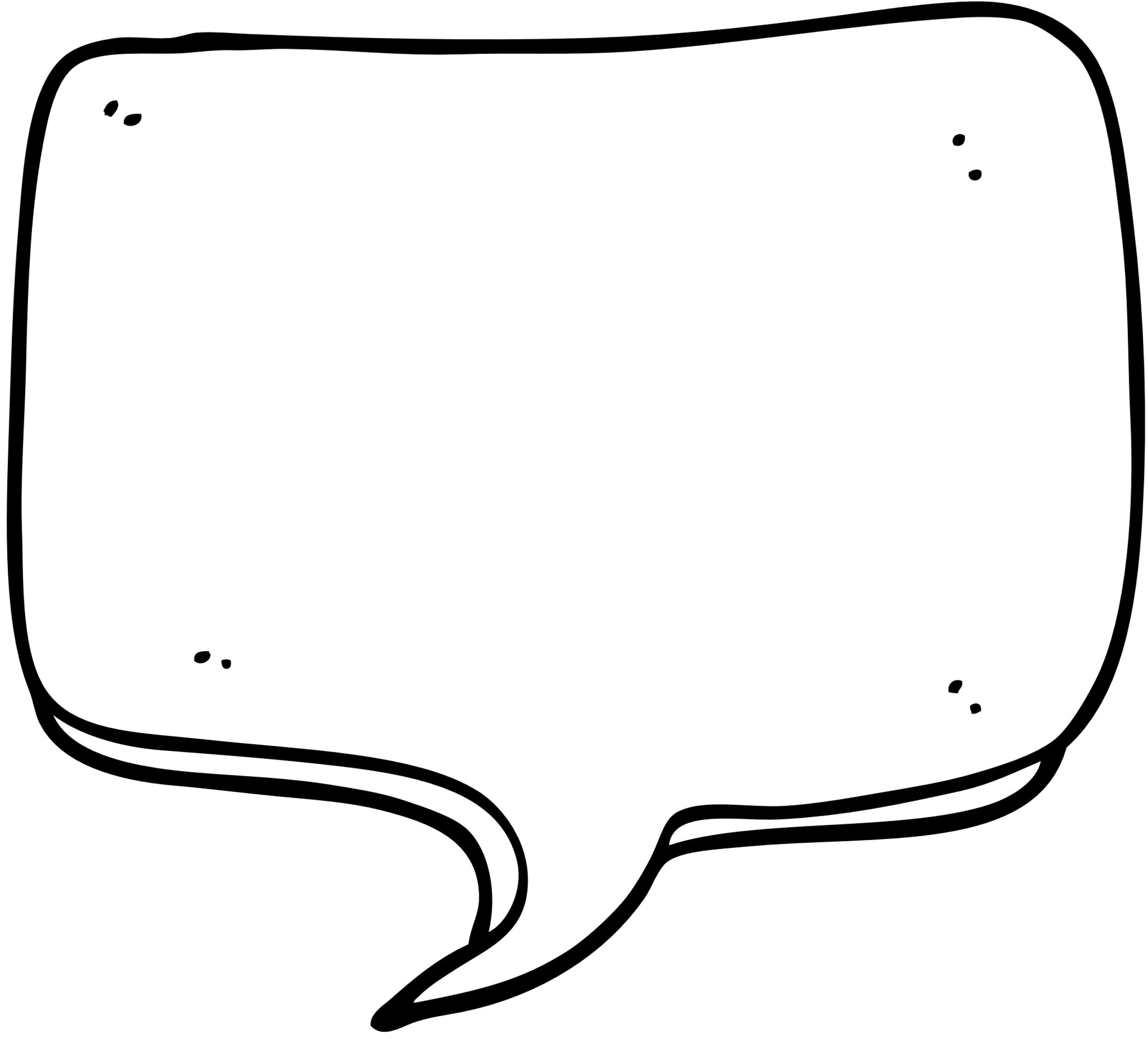 Energeticamente
Qual das conformações parece mais favorável
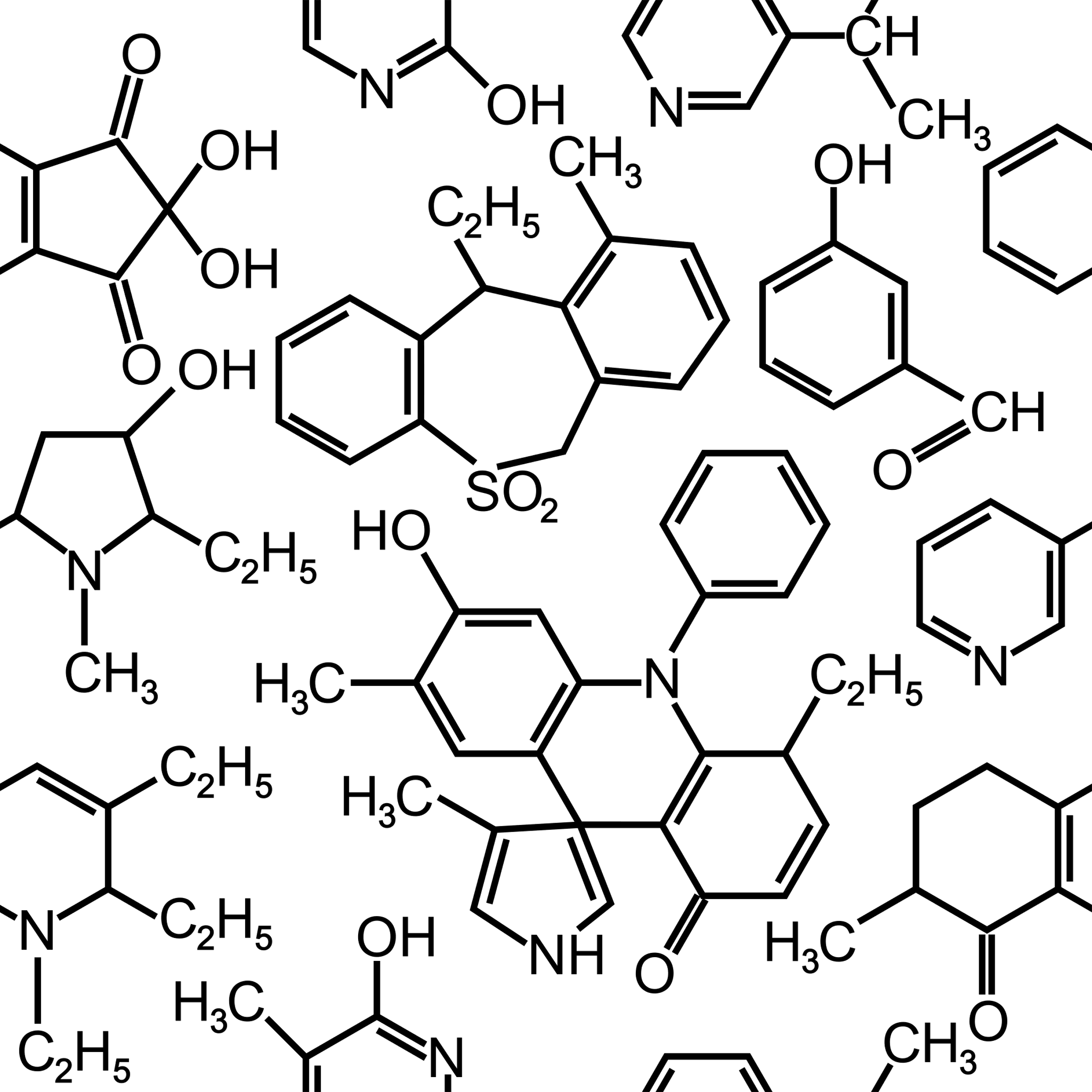 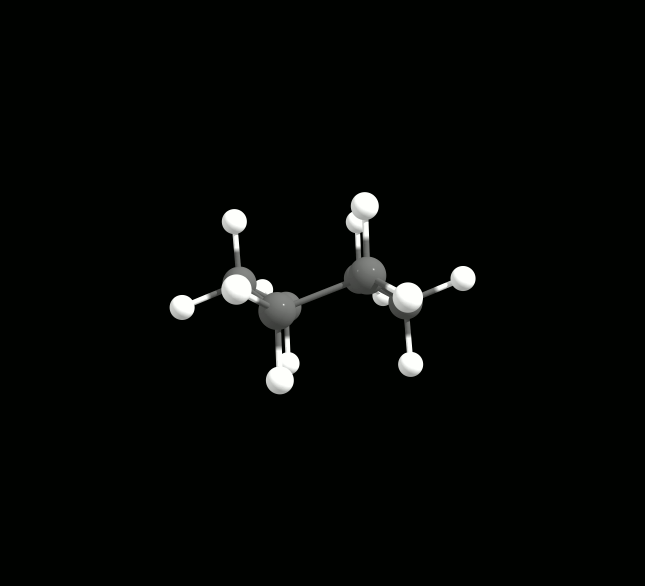 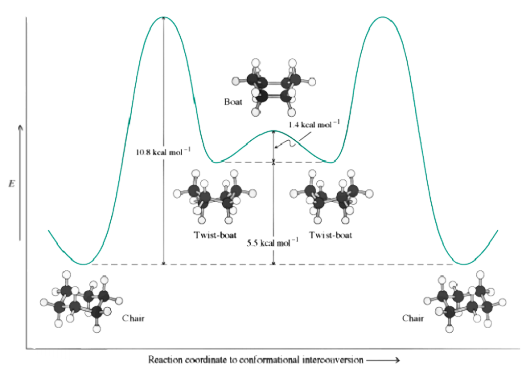 Como a conformação cadeira é mais estável que as outras, mais de 99% das moléculas estão em um dado instante na conformação cadeira.
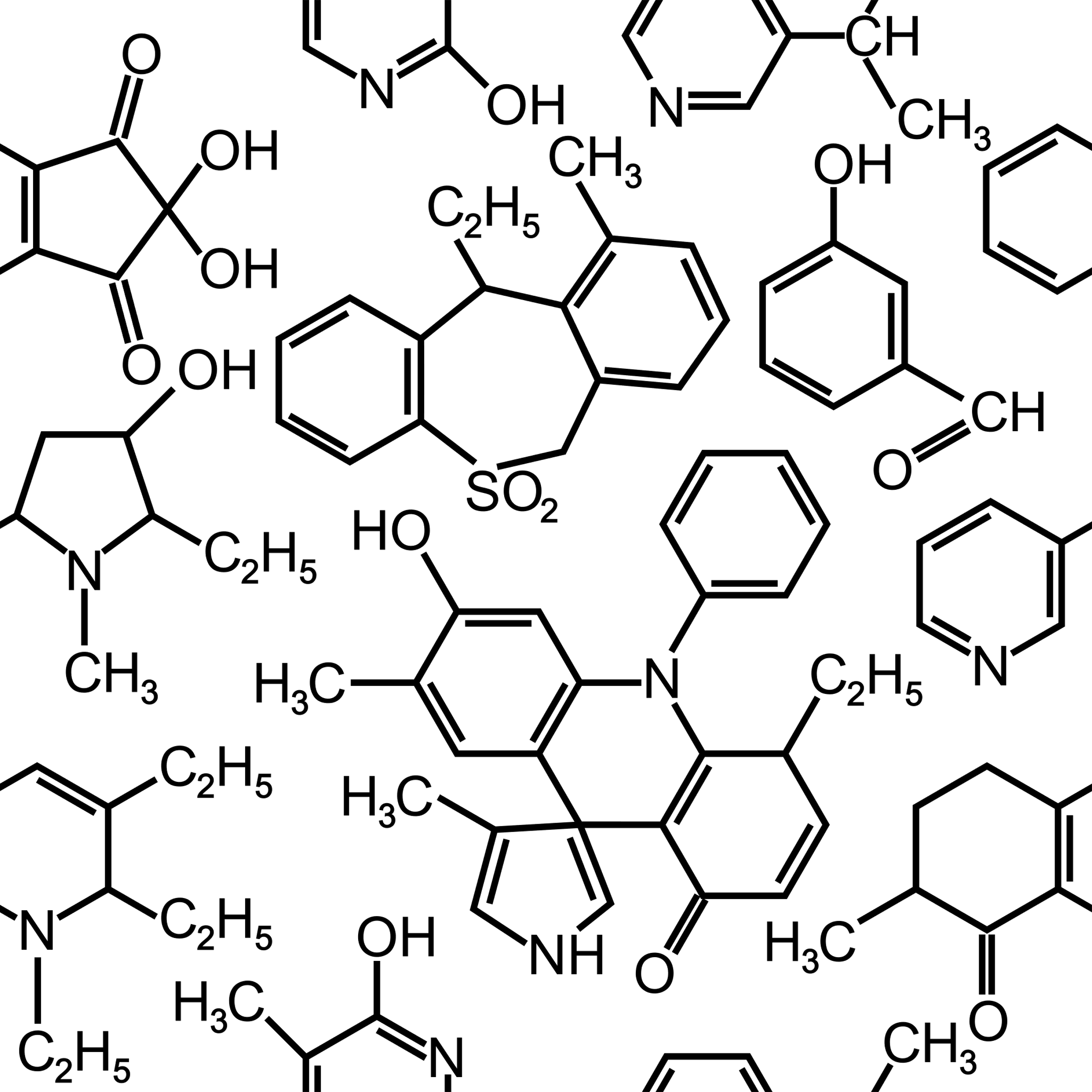 INTERCONVERSÃO ENTRE CONFÔRMEROS
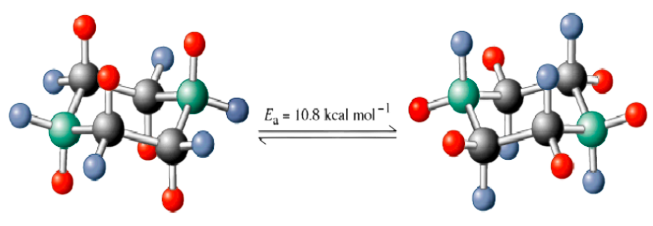 Temperatura ambiente: 100.000 conversões por segundo!
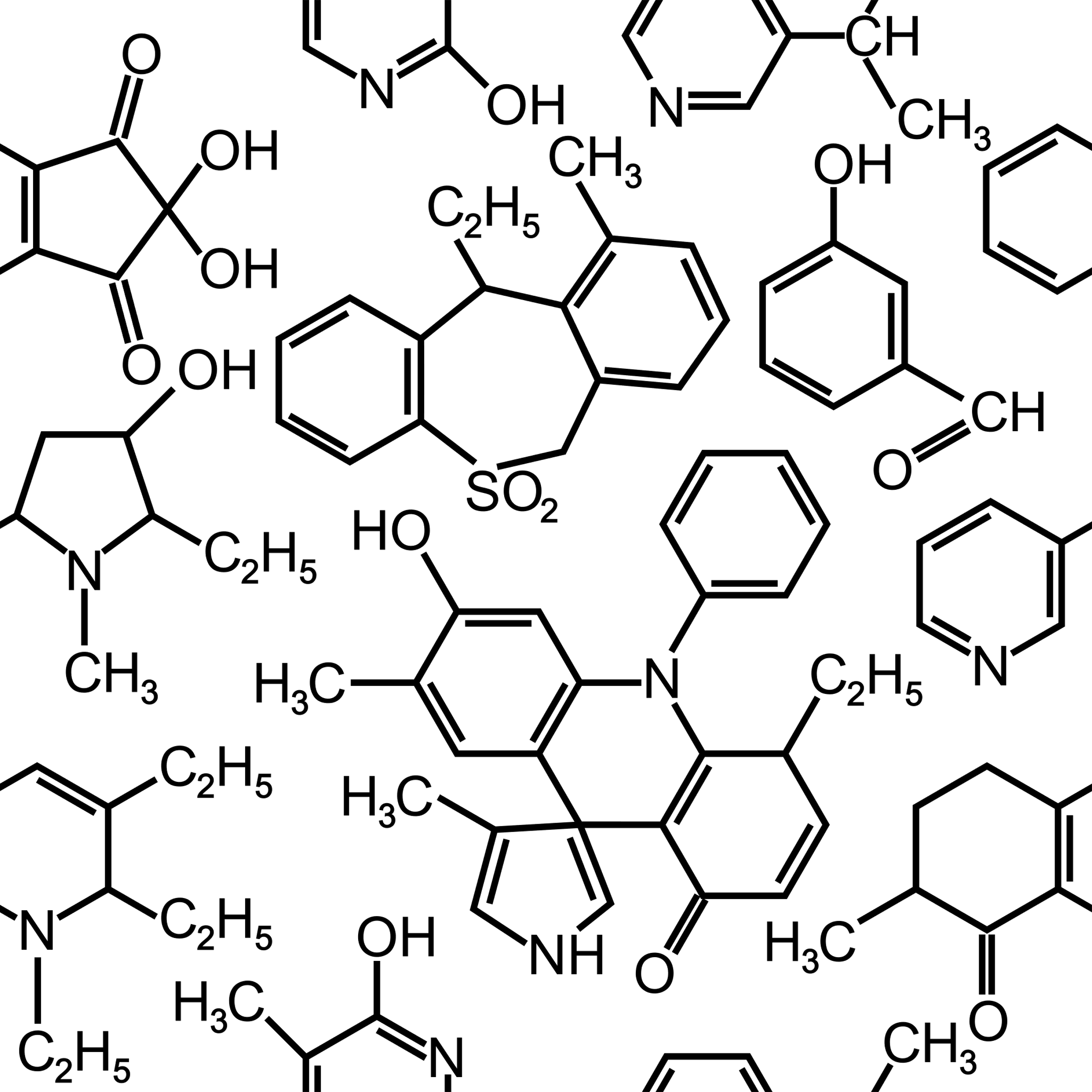 Análise Conformacional de Ciclohexanos
Conformação tipo cadeira: NÃO tem tensão angular e torsional.
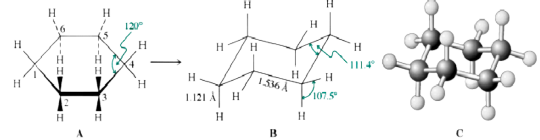 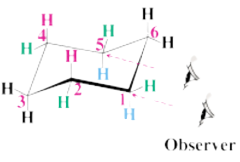 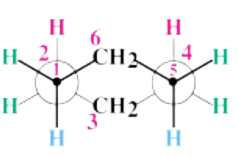 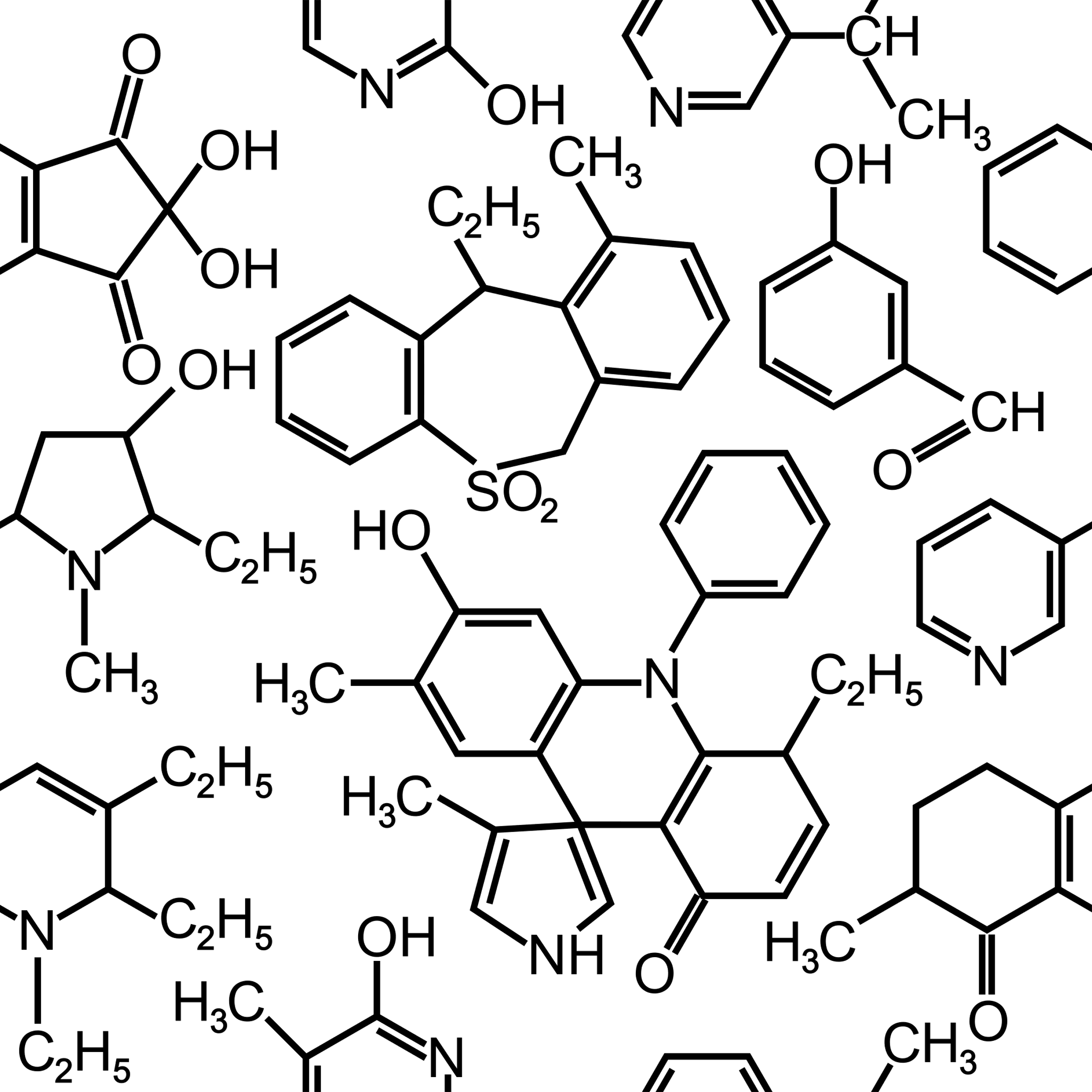 TIPO BARCO:
i) NÃO TEM tensão angular, mas tem tensão torsional (hidrogênios eclipsados e efeito estérico);
ii) Tem energia mais elevada do que a conformação cadeira.
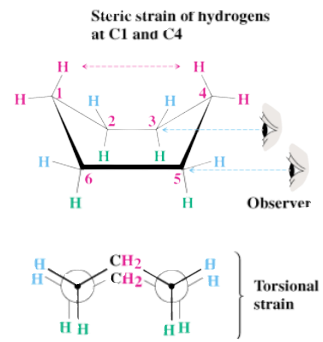 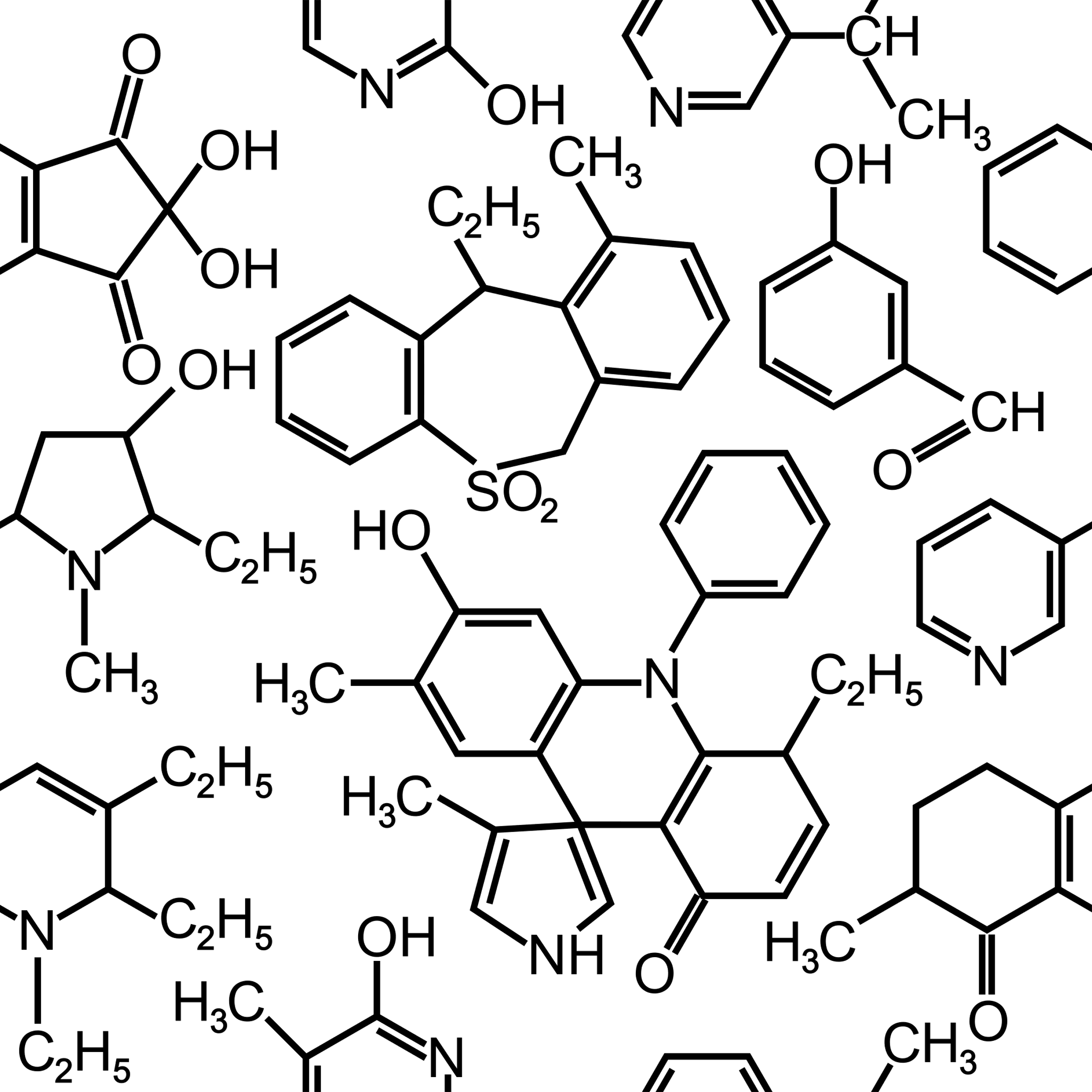 Conformação barco torcido é mais estável do que a barco (em cerca 4kJ/mol), já que a tensão torsional é menor
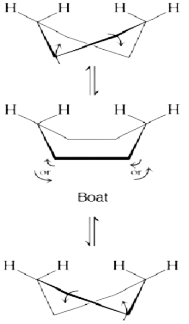 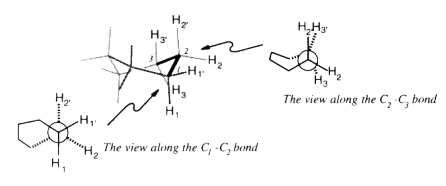 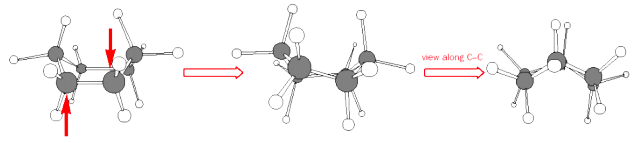 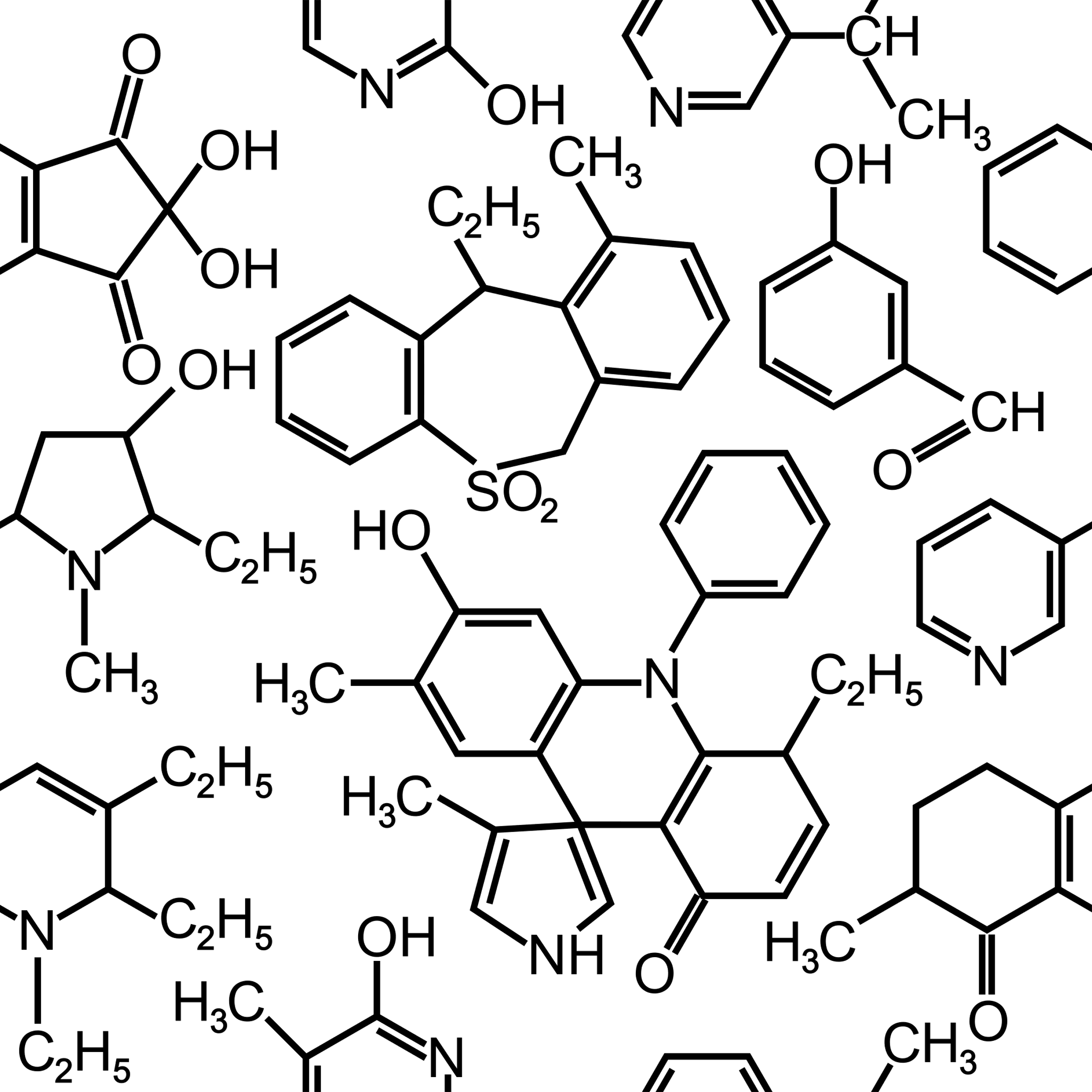 CONFORMAÇÕES DO METILCICLO-HEXANO
A conformação com o grupo metila em equatorial é cerca de 1,7 Kcal/mol mais estável do que aquela com a metila em axial.
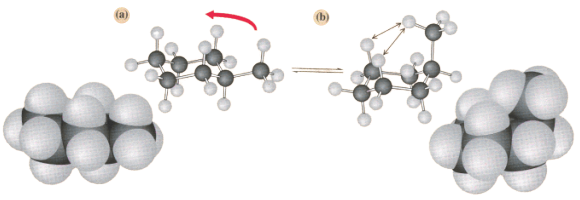 Tensão estérica de interações 1,3-diaxiais desfavorecem o confôrmero com a metila na axial
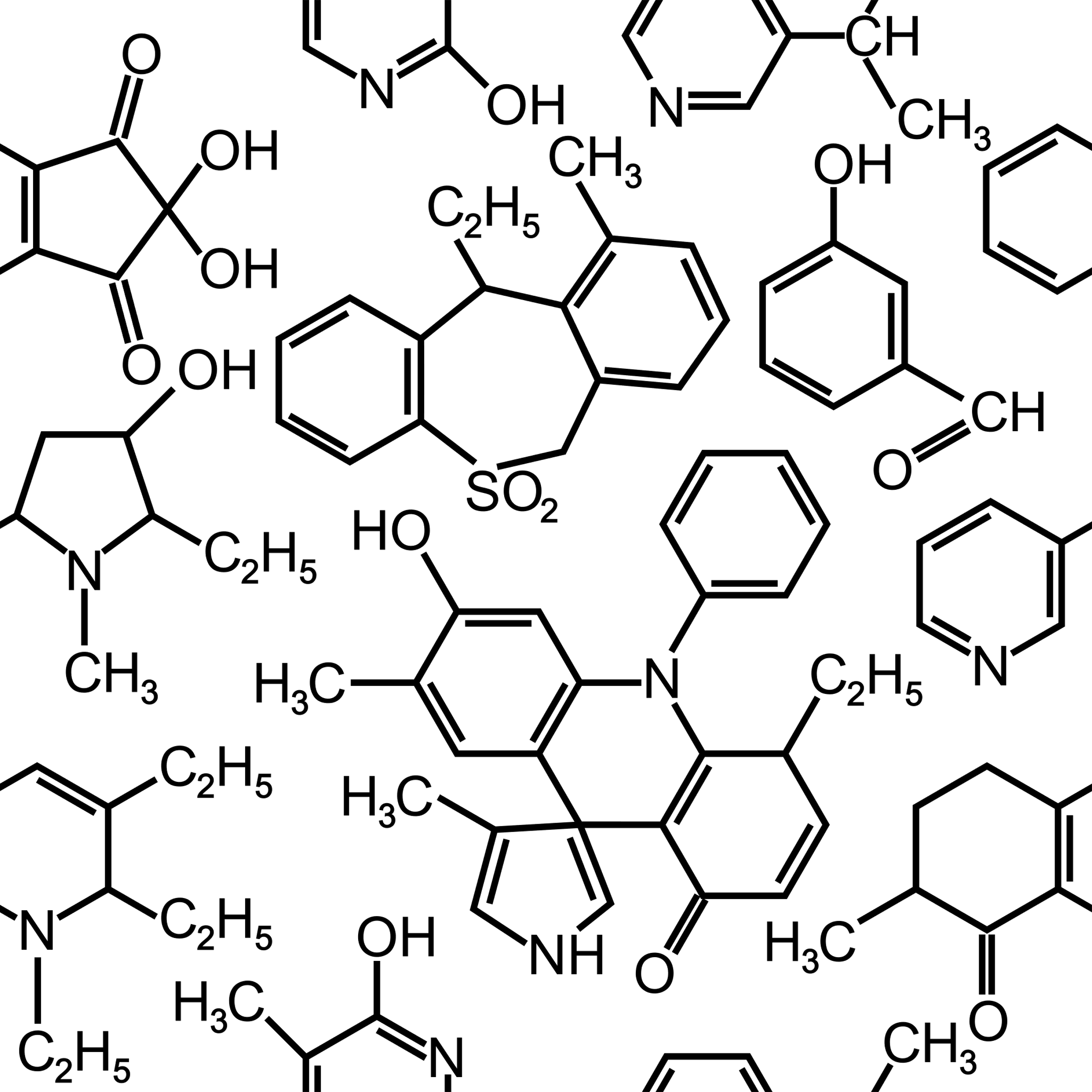 ESTABILIDADE DE CONFÔRMEROS
Keq
Axial    Equatorial
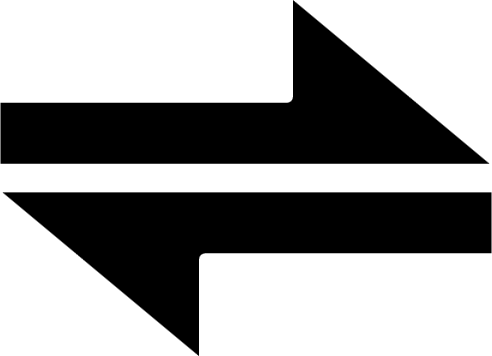 Keq = [confôrmero equatorial]
[confôrmero axial]
Quanto maior Keq, maior a concentração da existência do confôrmero na
equatorial
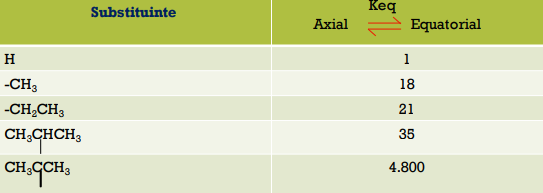 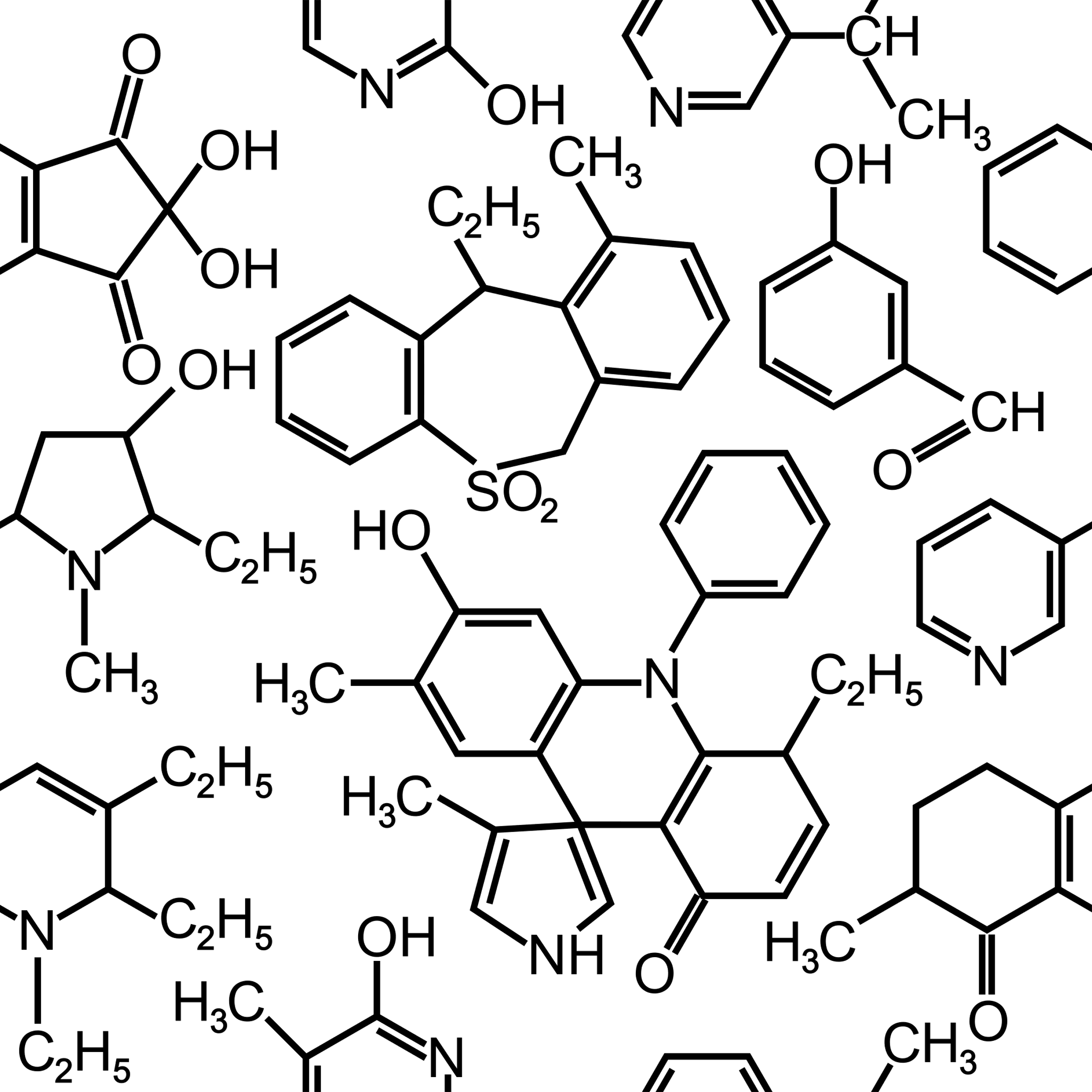 Conformações para	ciclohexanos 1,4-Dissubstituídos
O isômero cis  deve ter um substituinte na axial e outro na equatorial
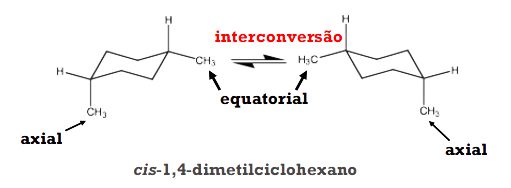 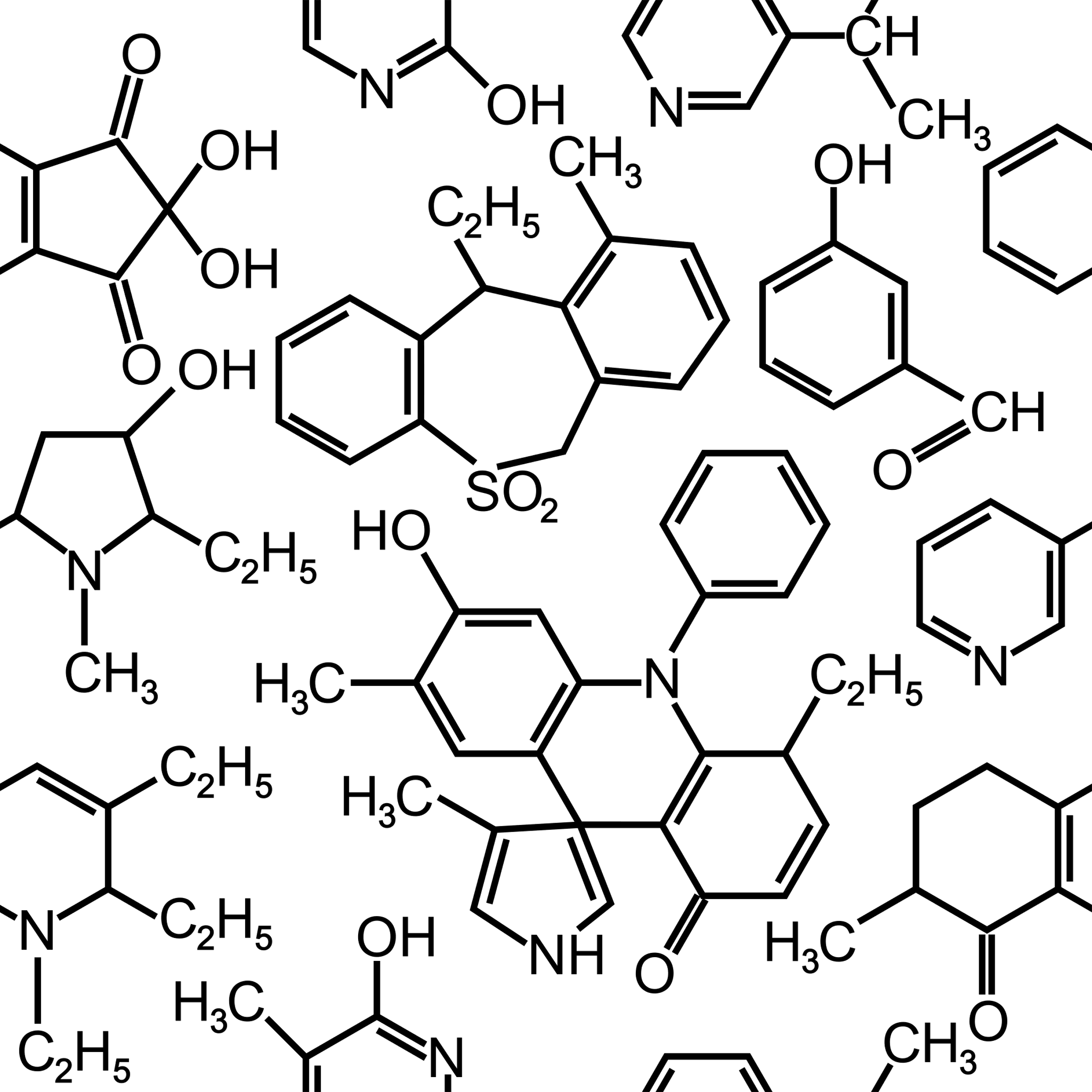 O isômero trans terá os dois substituintes na equatorial ou axial
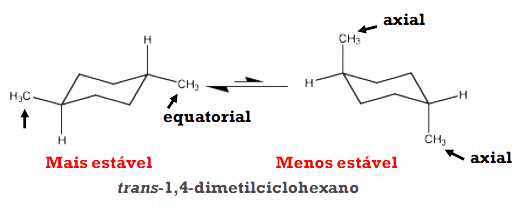 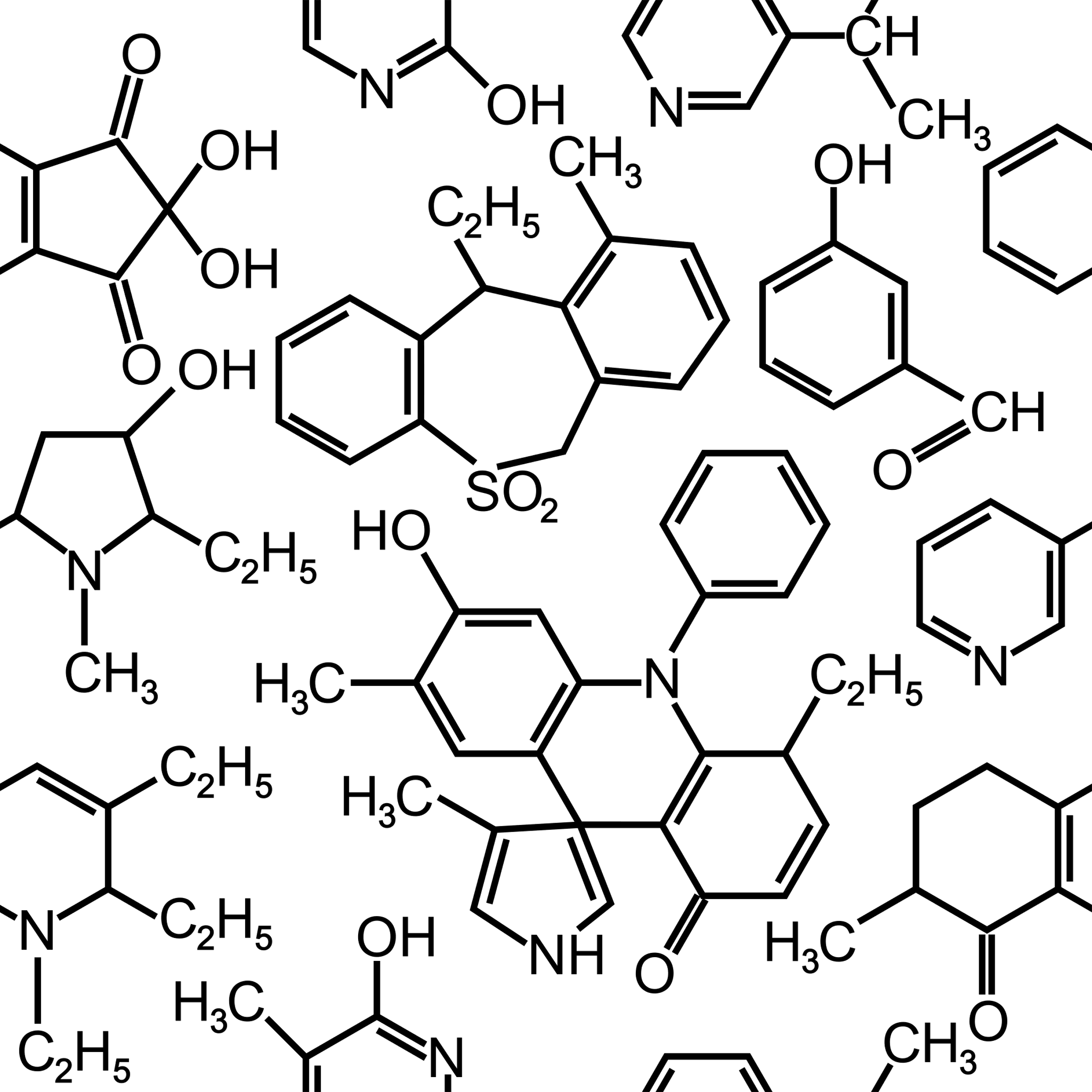 Represente o cis-1-terc-butil-3-metilciclohexano
Qual é o motivo deste composto ser encontrado somente em uma das
formas?
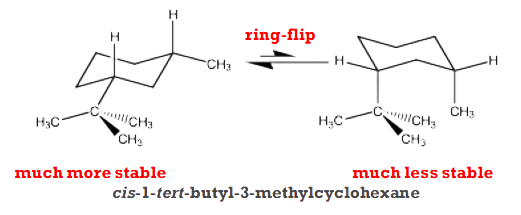 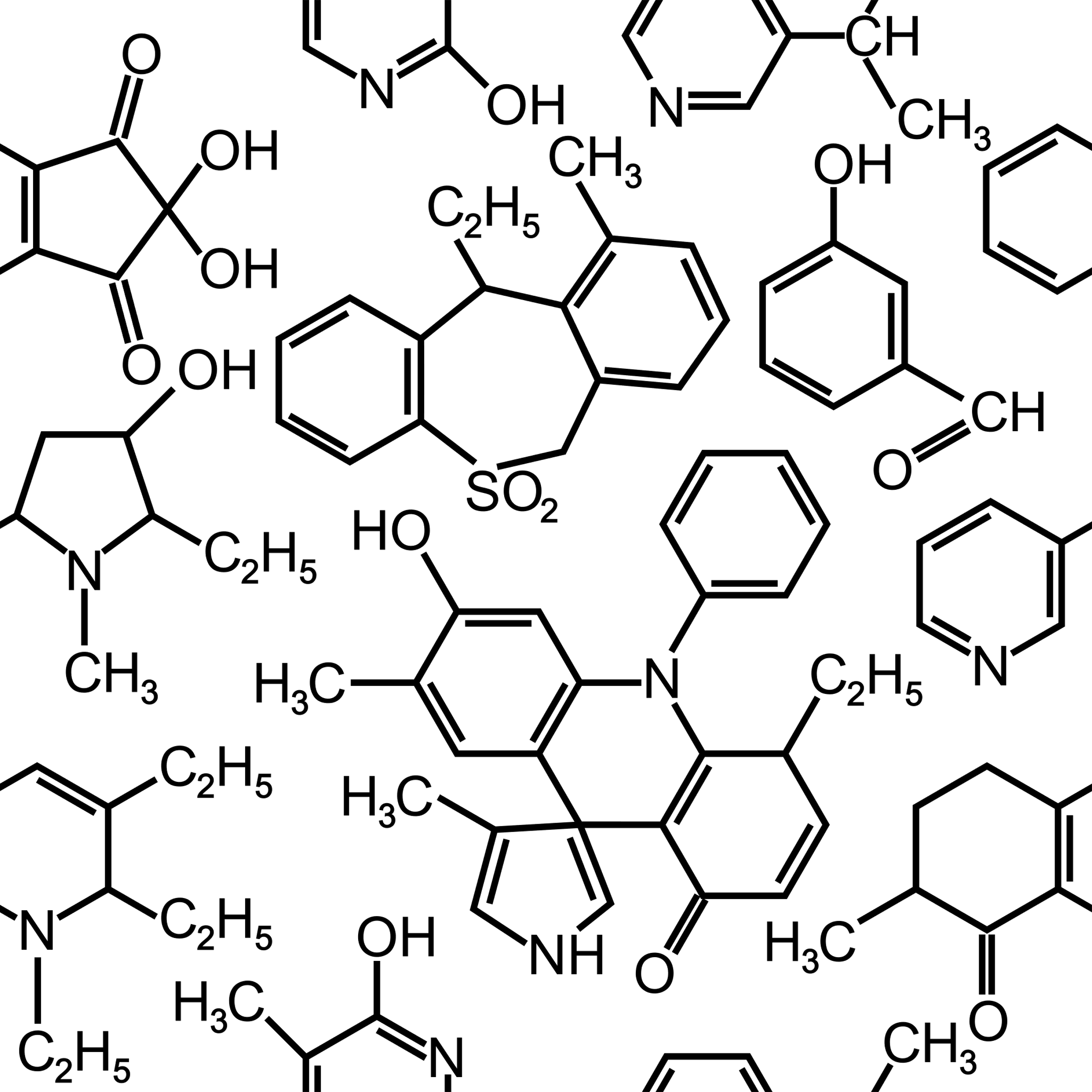 CONSIDERANDO O CICLOHEXANO SUBSTITÚIDO ABAIXO, REPRESENTE SEU CONFÔRMERO MAIS ESTÁVEL
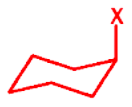 Se X for igual a OCH3 e